Introduction to PowerApps
Canvas Apps
Canvas Apps help business-power-users to create and use custom business apps across platforms using Excel and PowerPoint skills
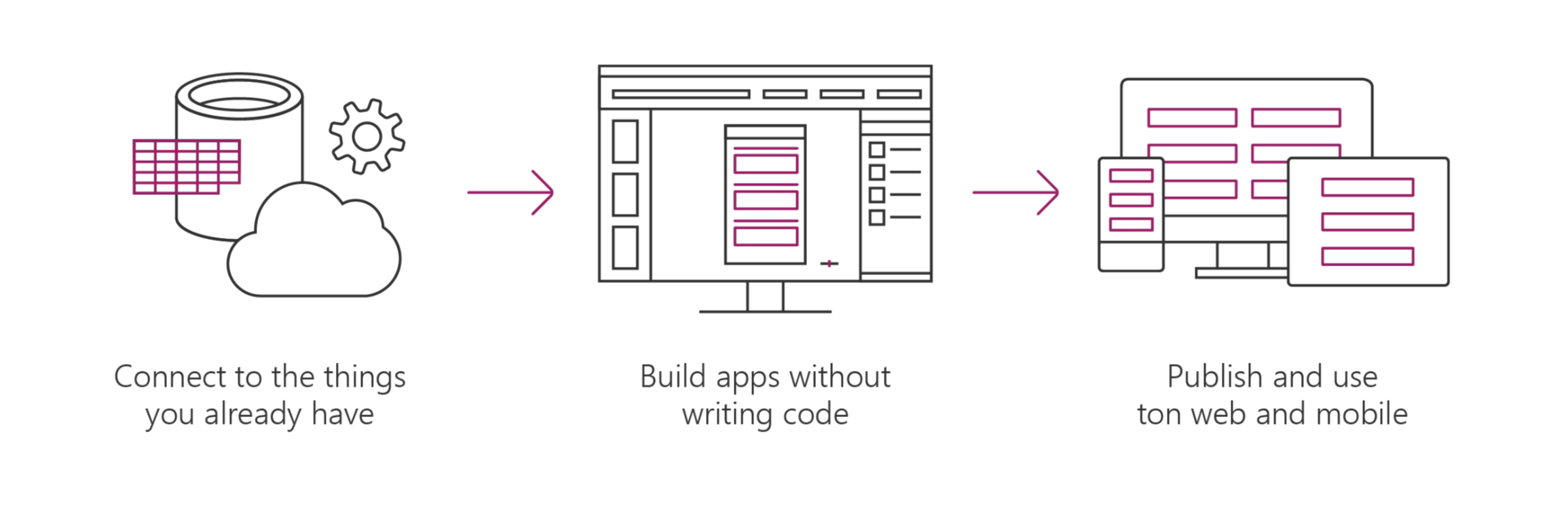 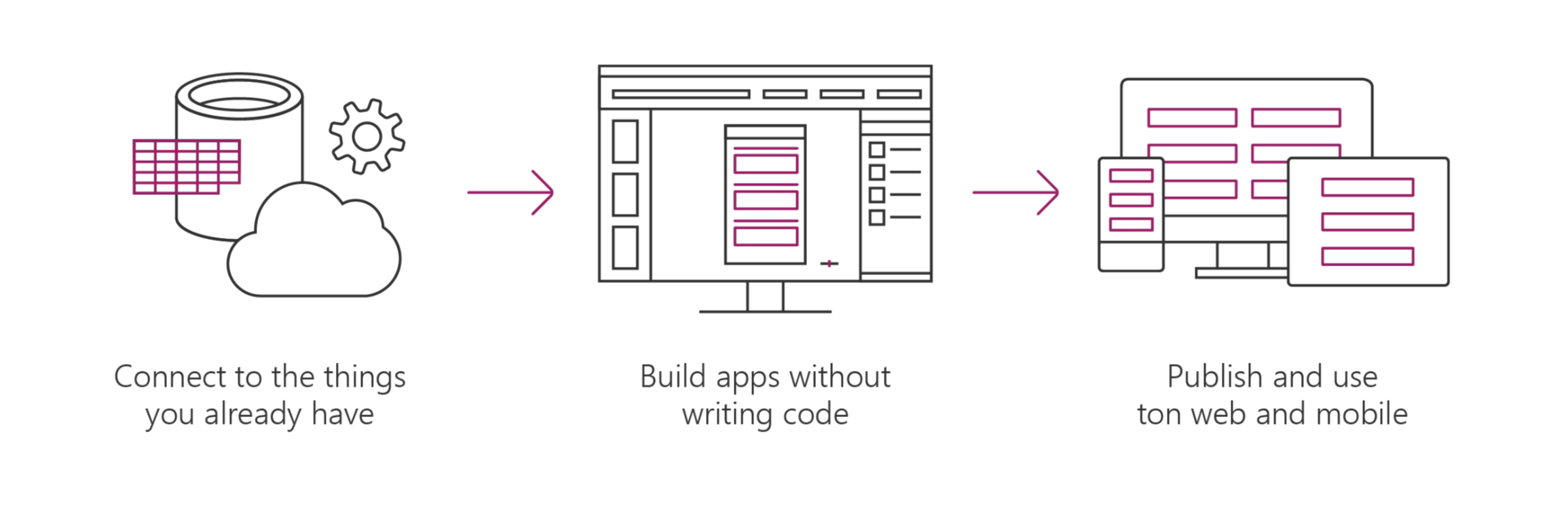 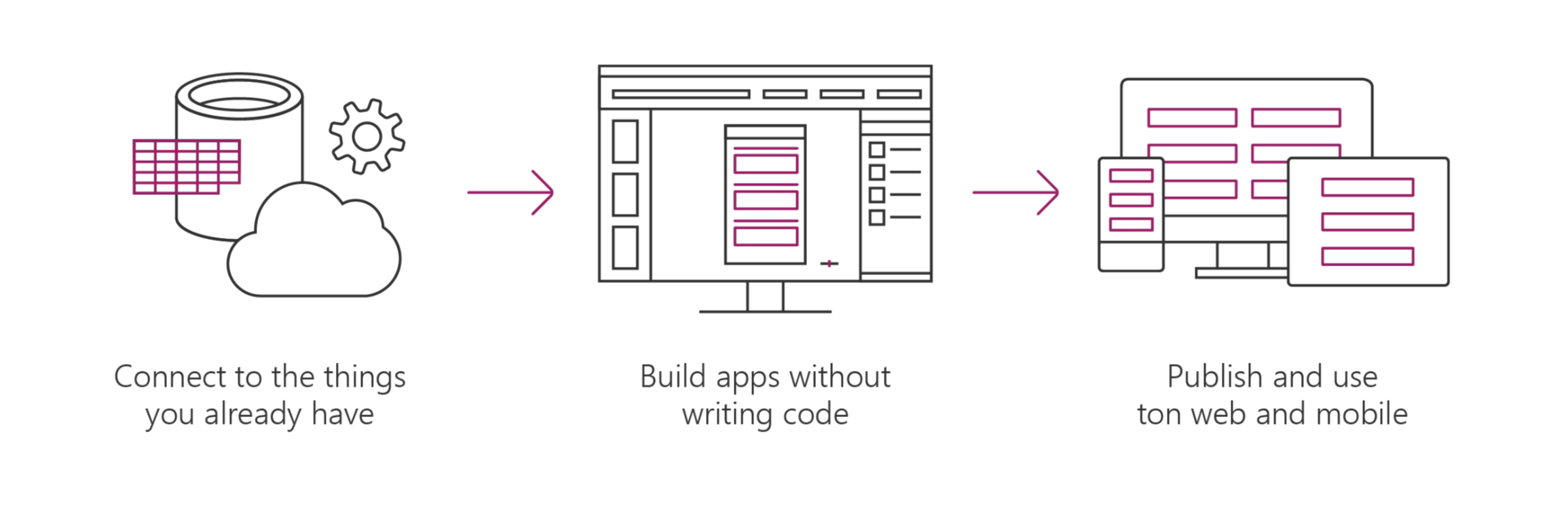 Use apps on any device – both web and mobile
Connect to data & systems you’re already using easily
Create apps, forms, and workflows without writing code
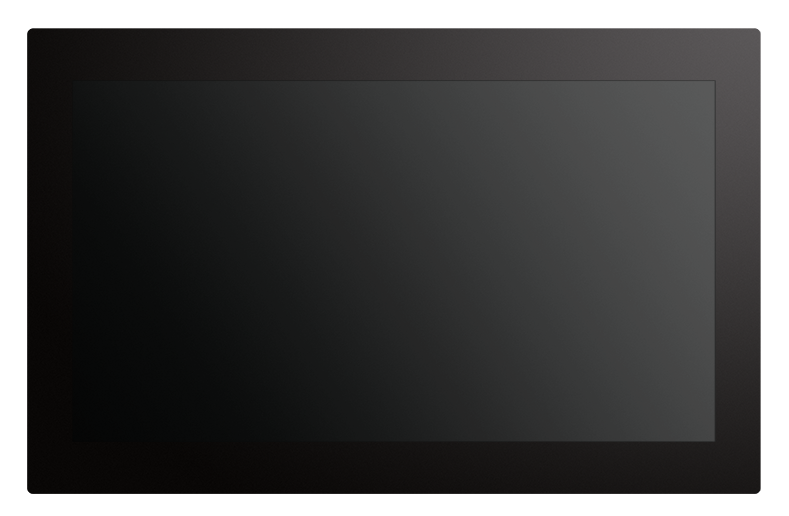 Focus on Canvas Apps
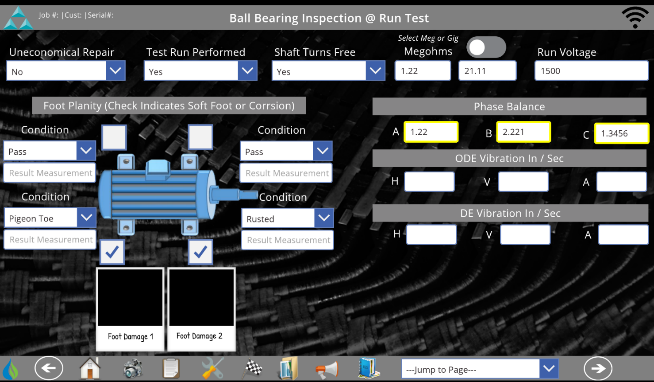 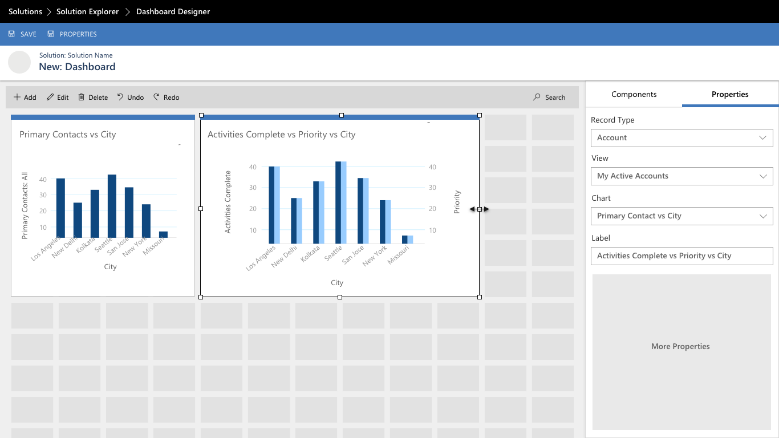 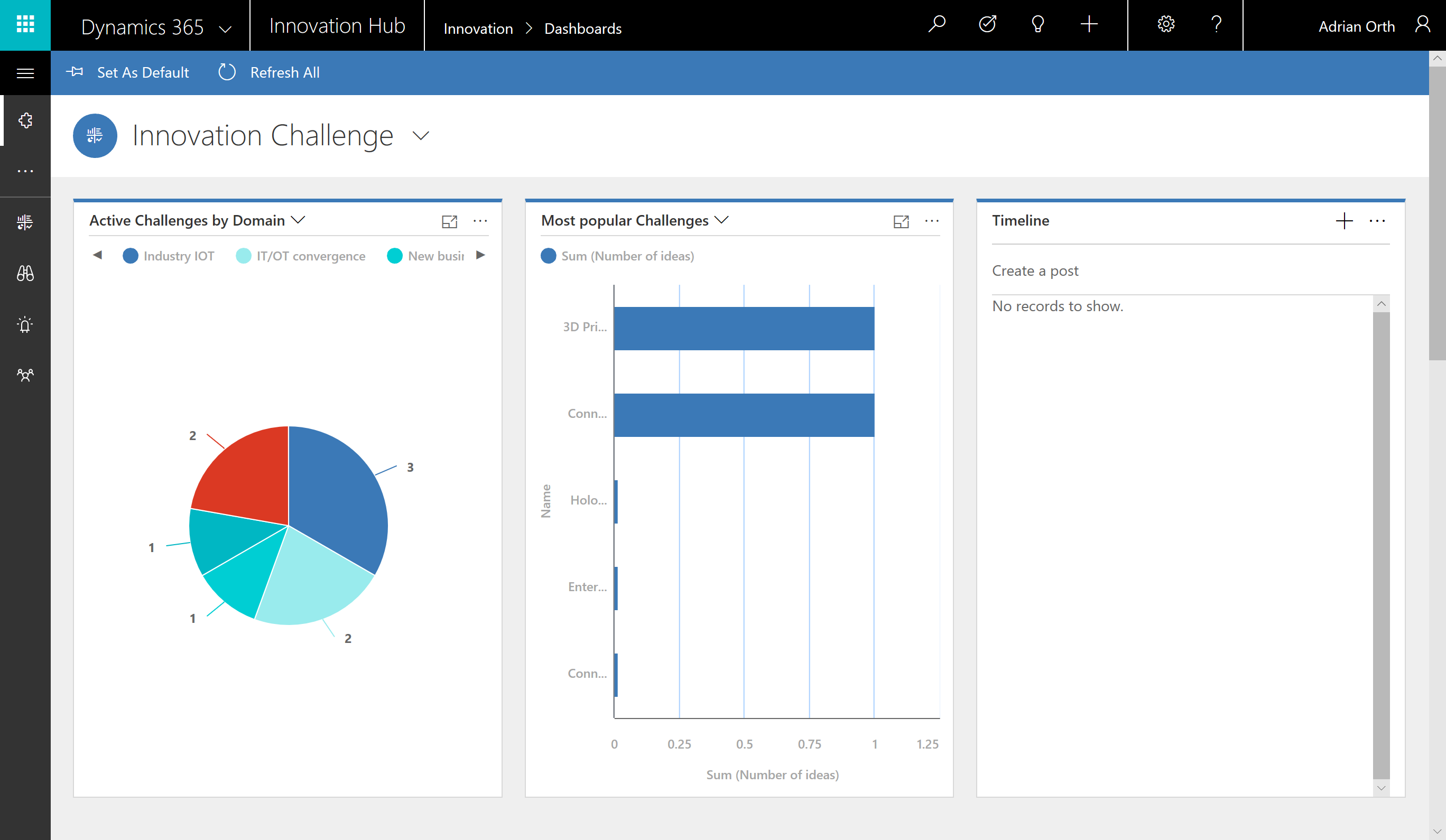 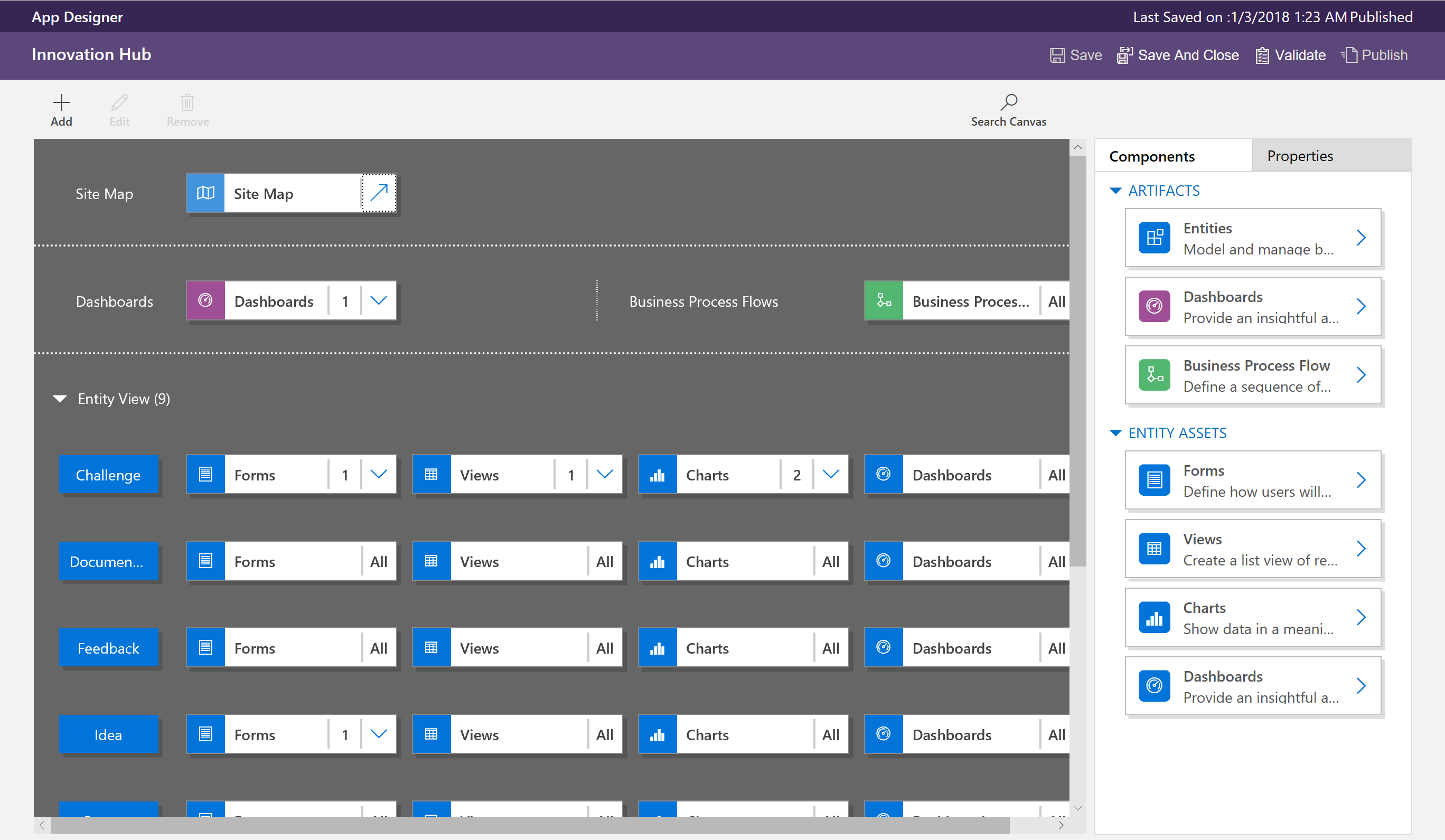 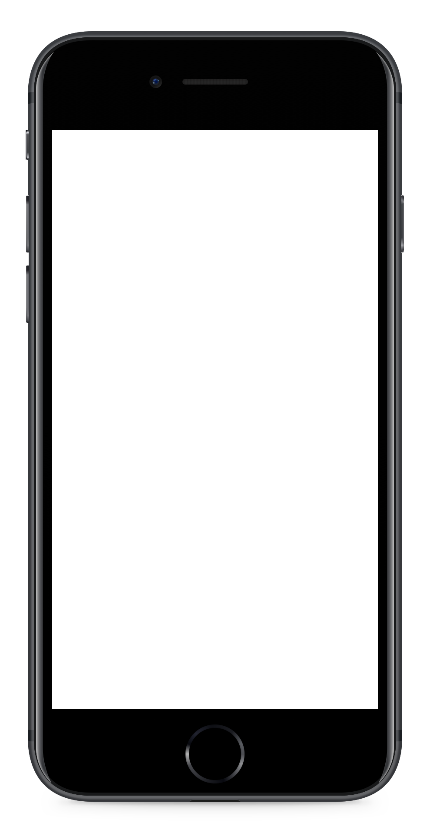 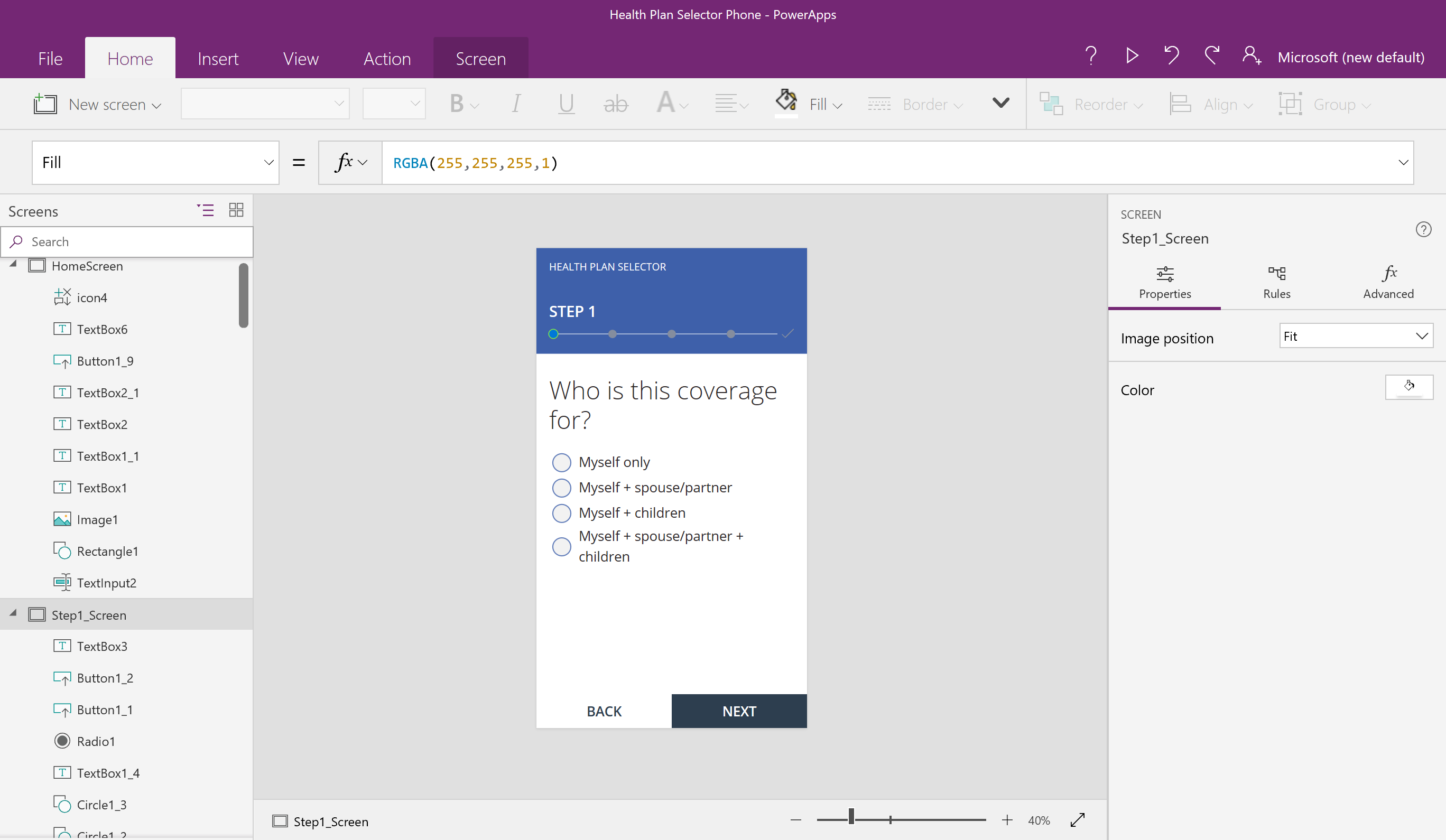 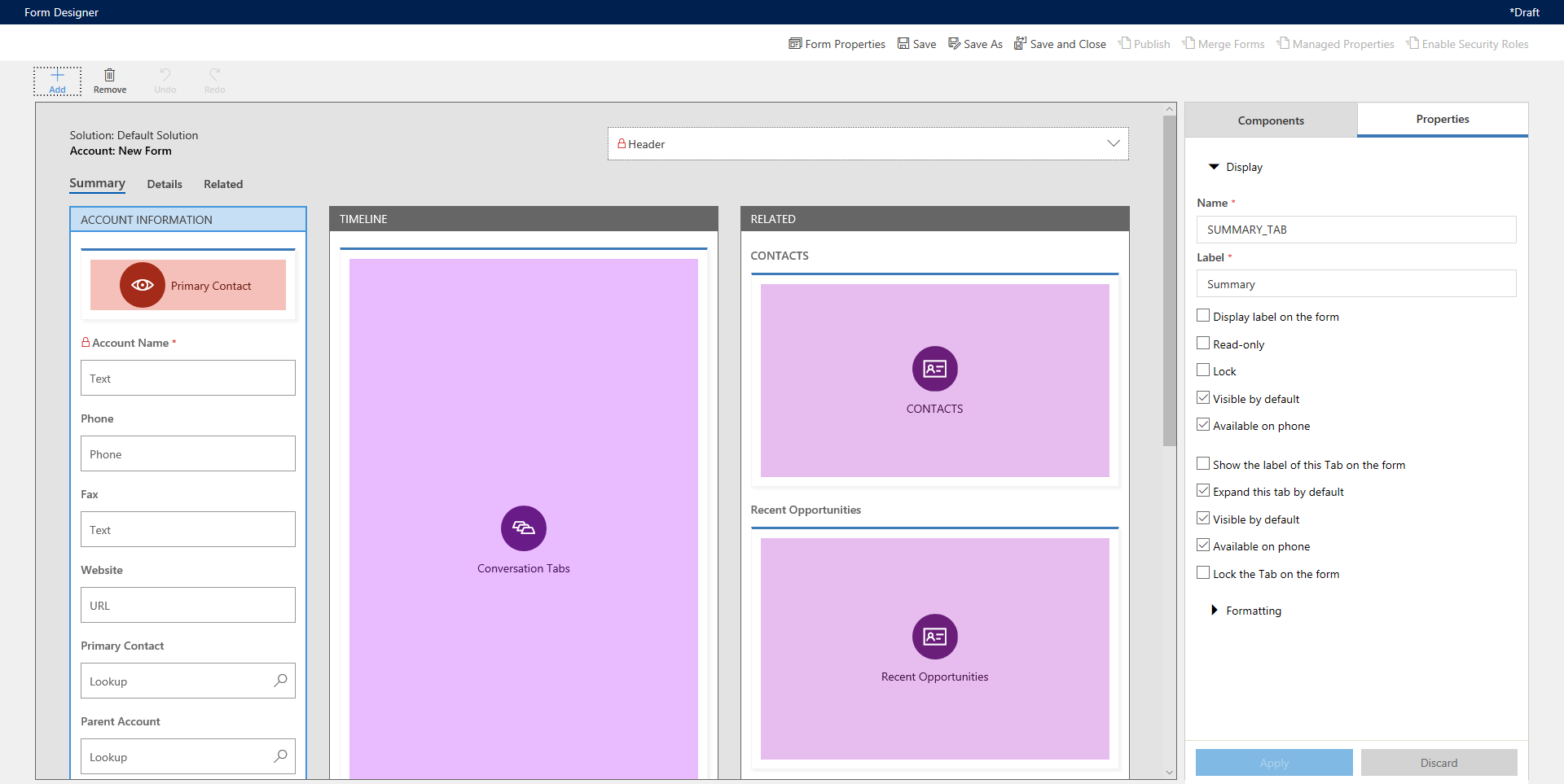 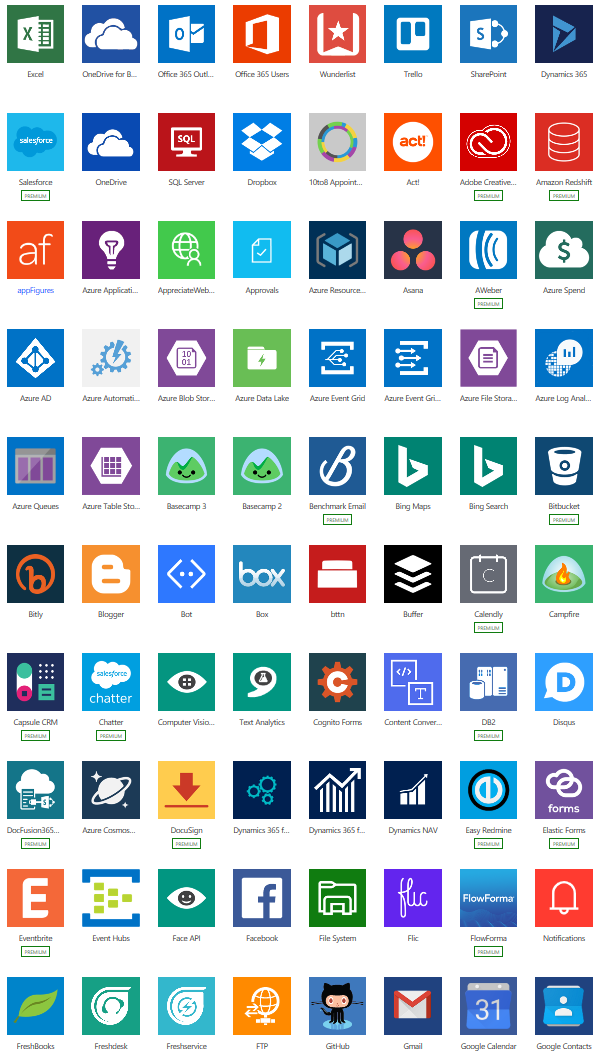 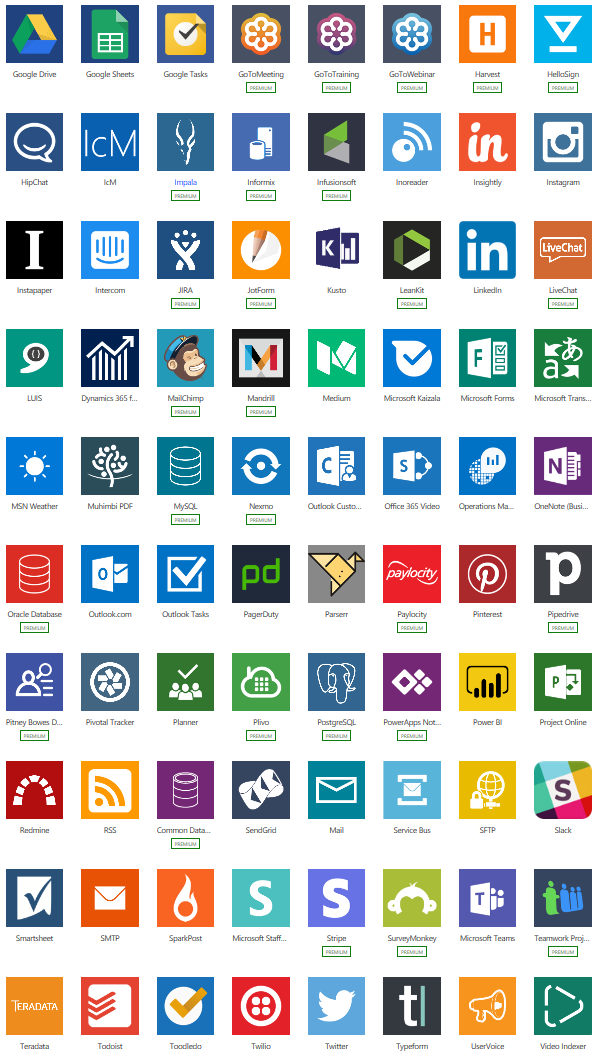 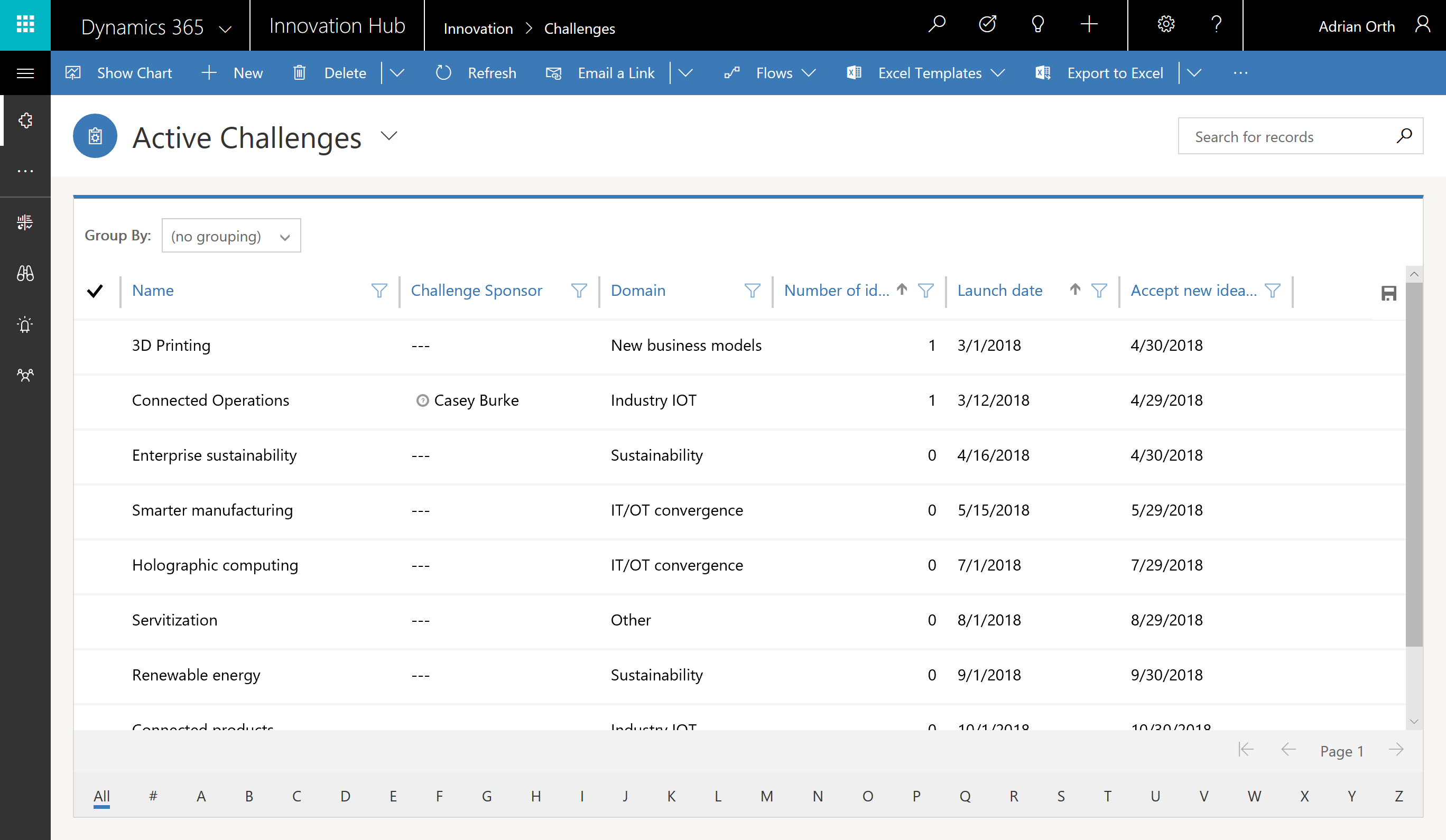 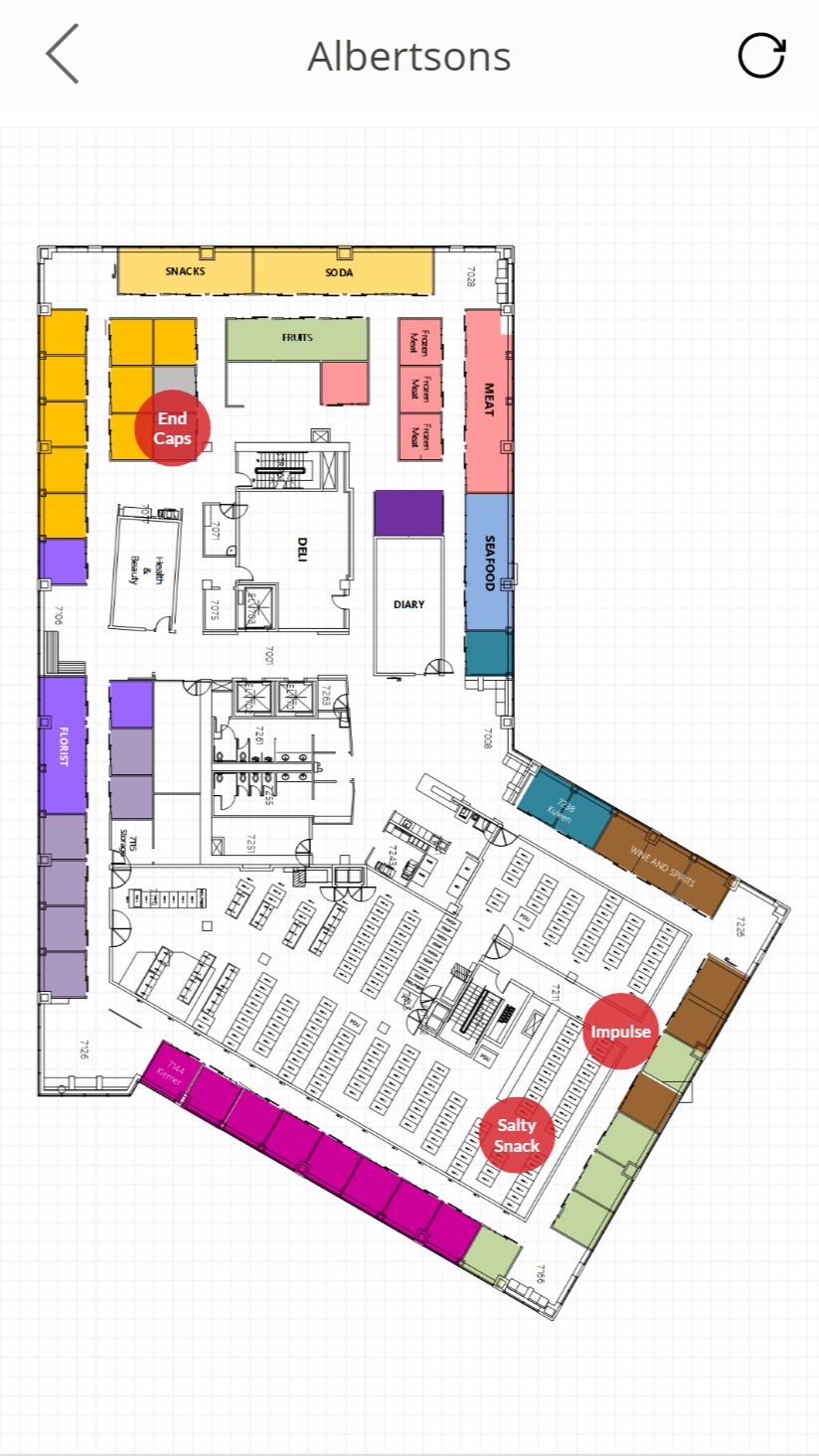 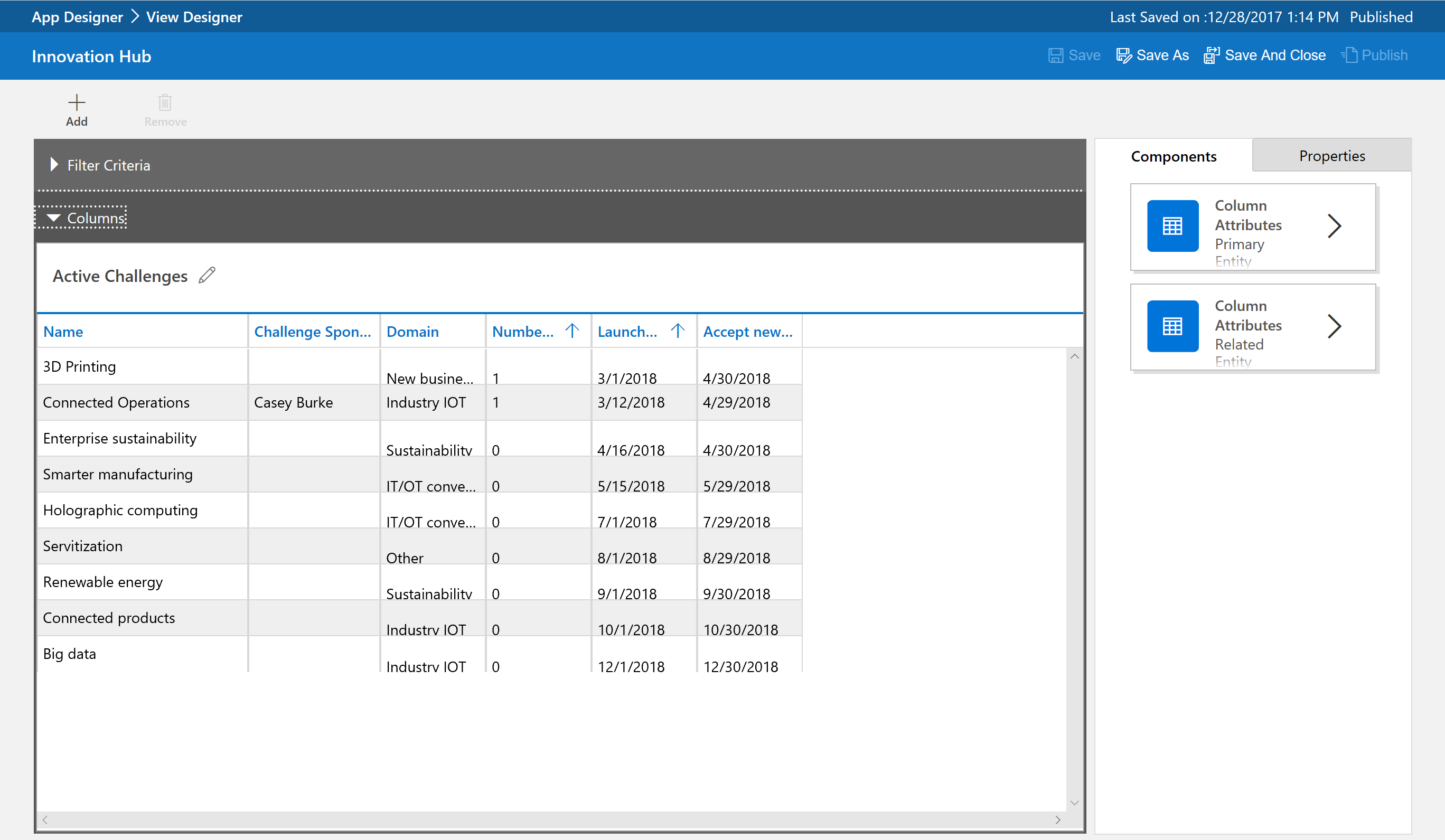 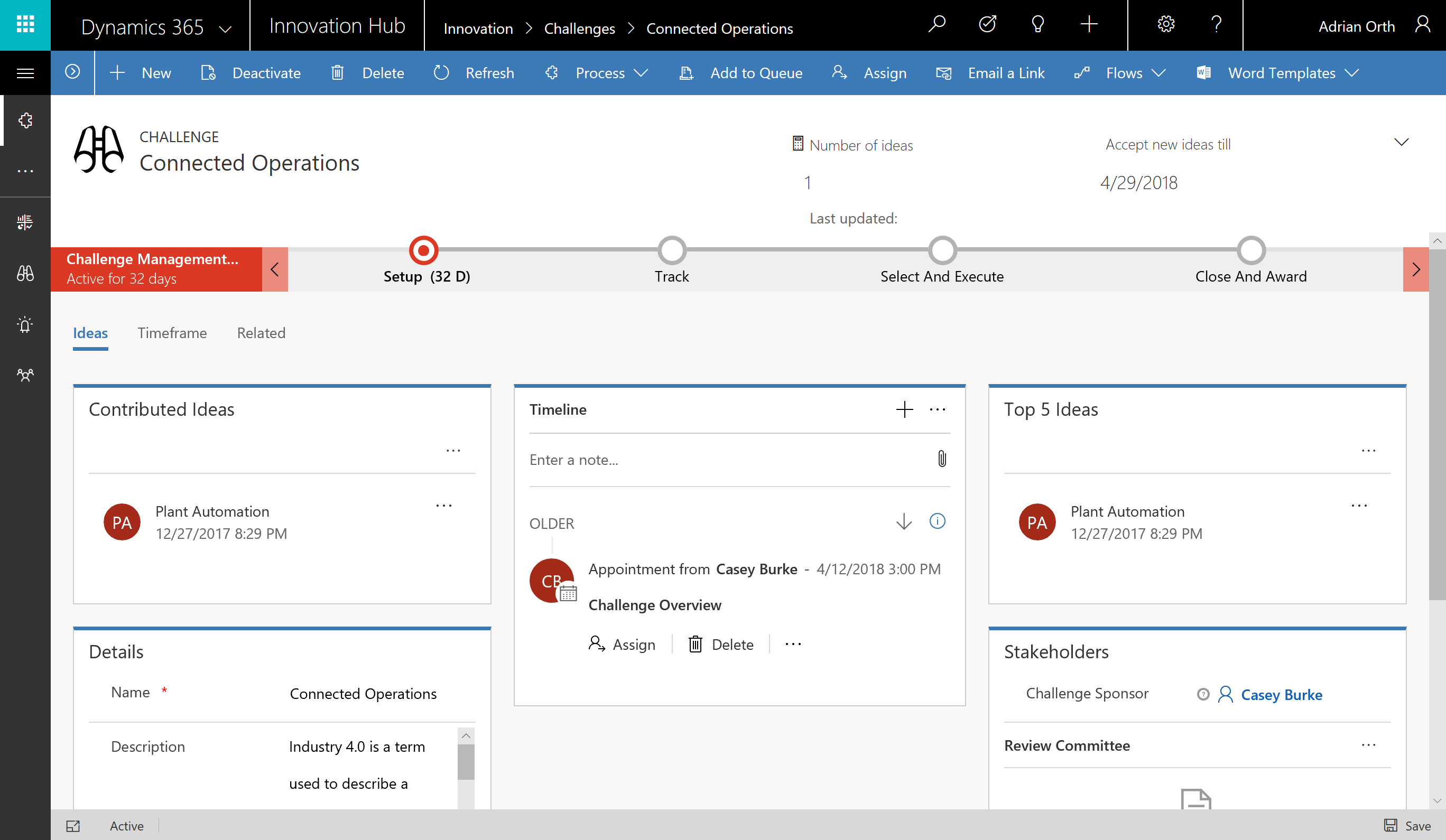 Model-driven apps
Built on the Common Data Service for Apps
Start with a data model, relationships, and business processes
Build End-to-End business applications
Canvas apps
Start with user experience
WYSIWYG designer
Task- and role-based apps
Mash up data from 200+ sources
Easy Authoring
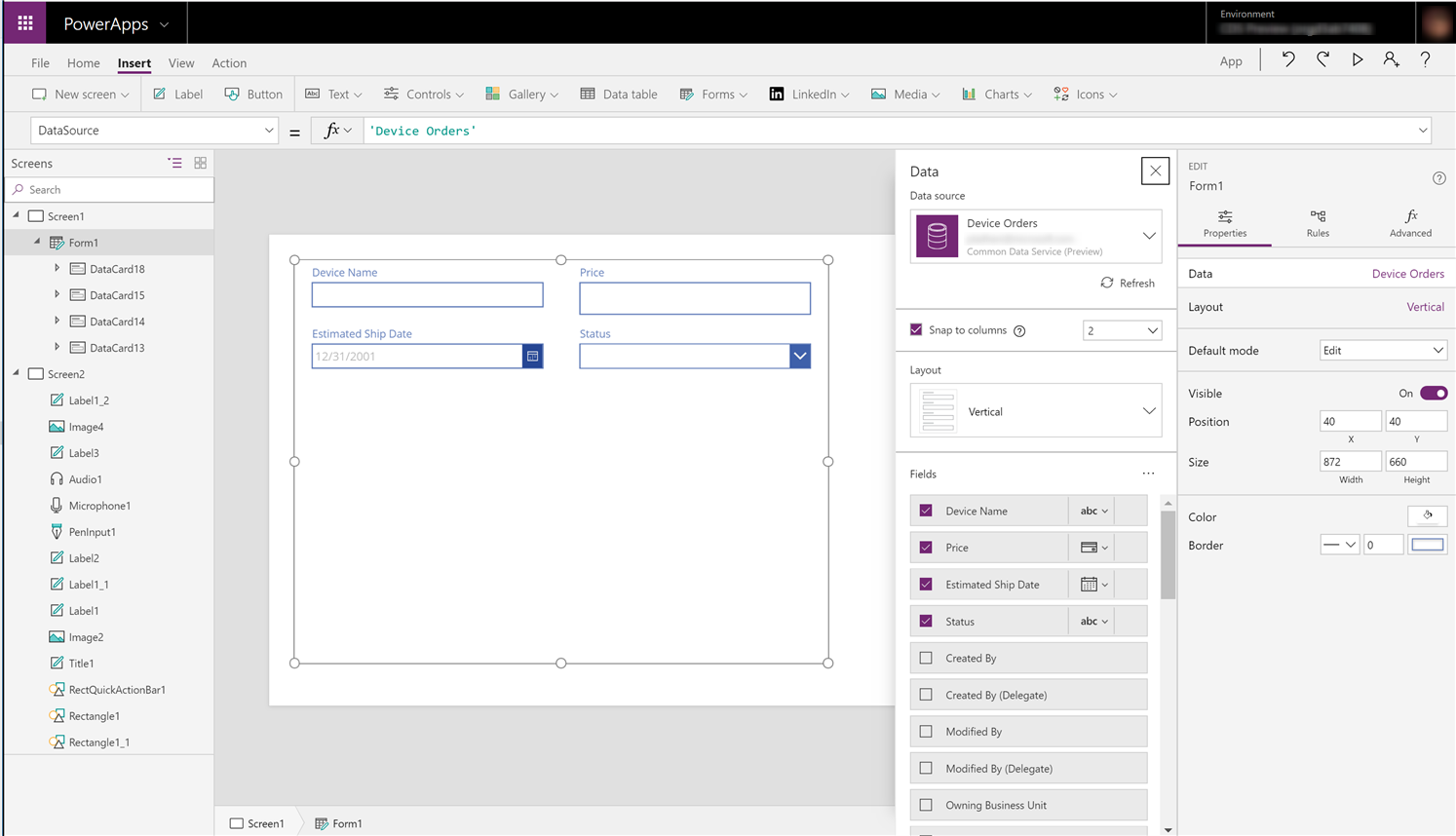 Truly WYSIWYG – full control over user experience, use it as you build it
Create app logic with familiar Excel-like expressions
Mash up data from multiple sources right at the app level
Cloud and on-premises connectivity
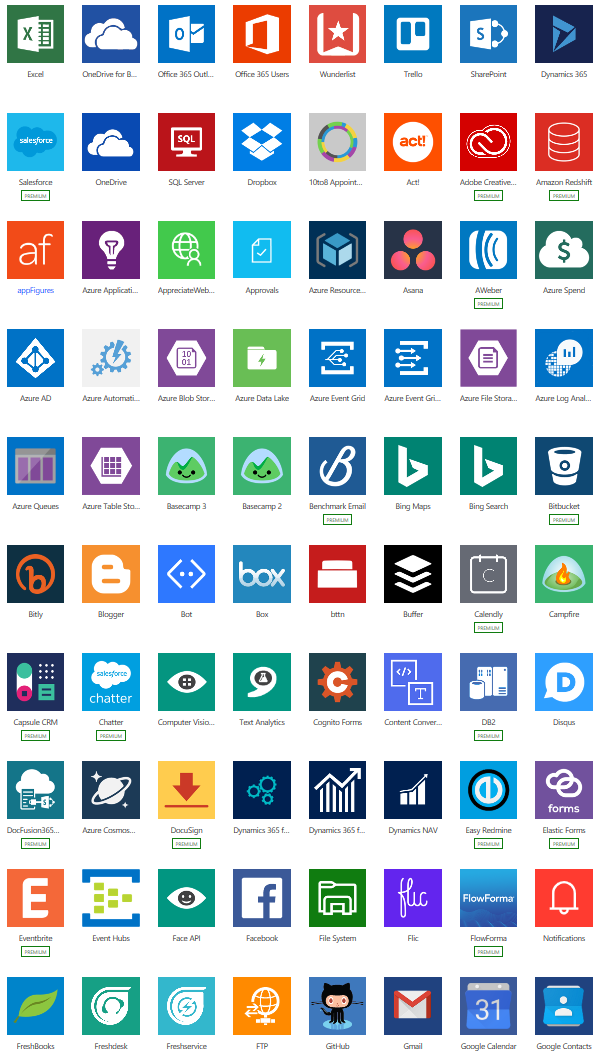 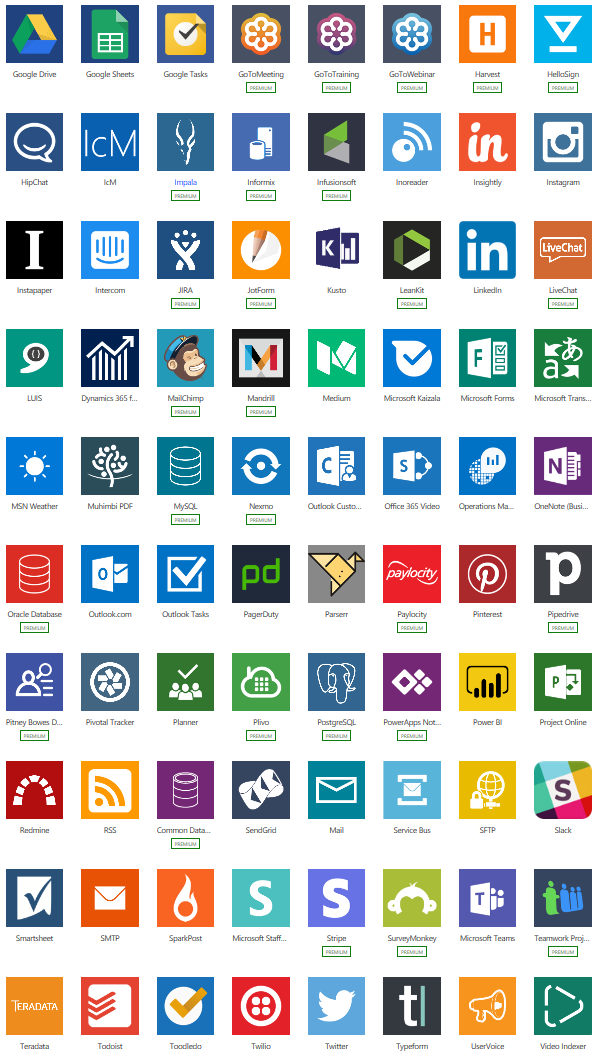 Built-in connectivity to 200+ cloud services, files, databases, web APIs, etc.
Seamless hybrid connectivity to on-premises systems via the On-Premises Data Gateway 
Build custom connectors for everyone to leverage
Enterprise-grade
Cloud and on-premises connectivity
Pro-developer extensibility
Cross-platform
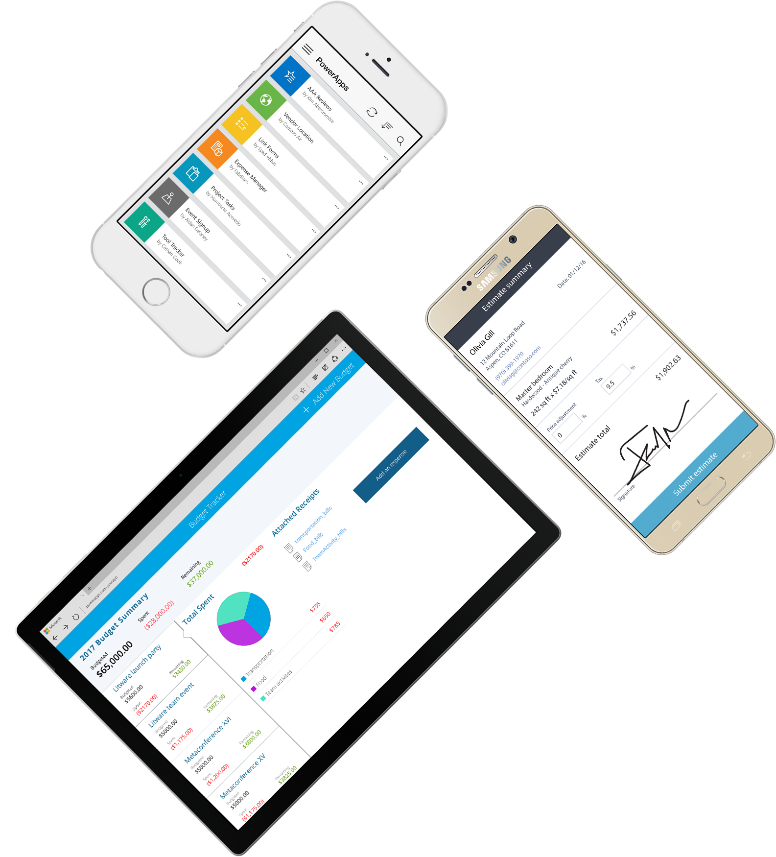 Publish instantly to iOS, Android, Windows, and the web
Sharing apps is like sharing documents
Manage across environments
Enterprise-grade management and control
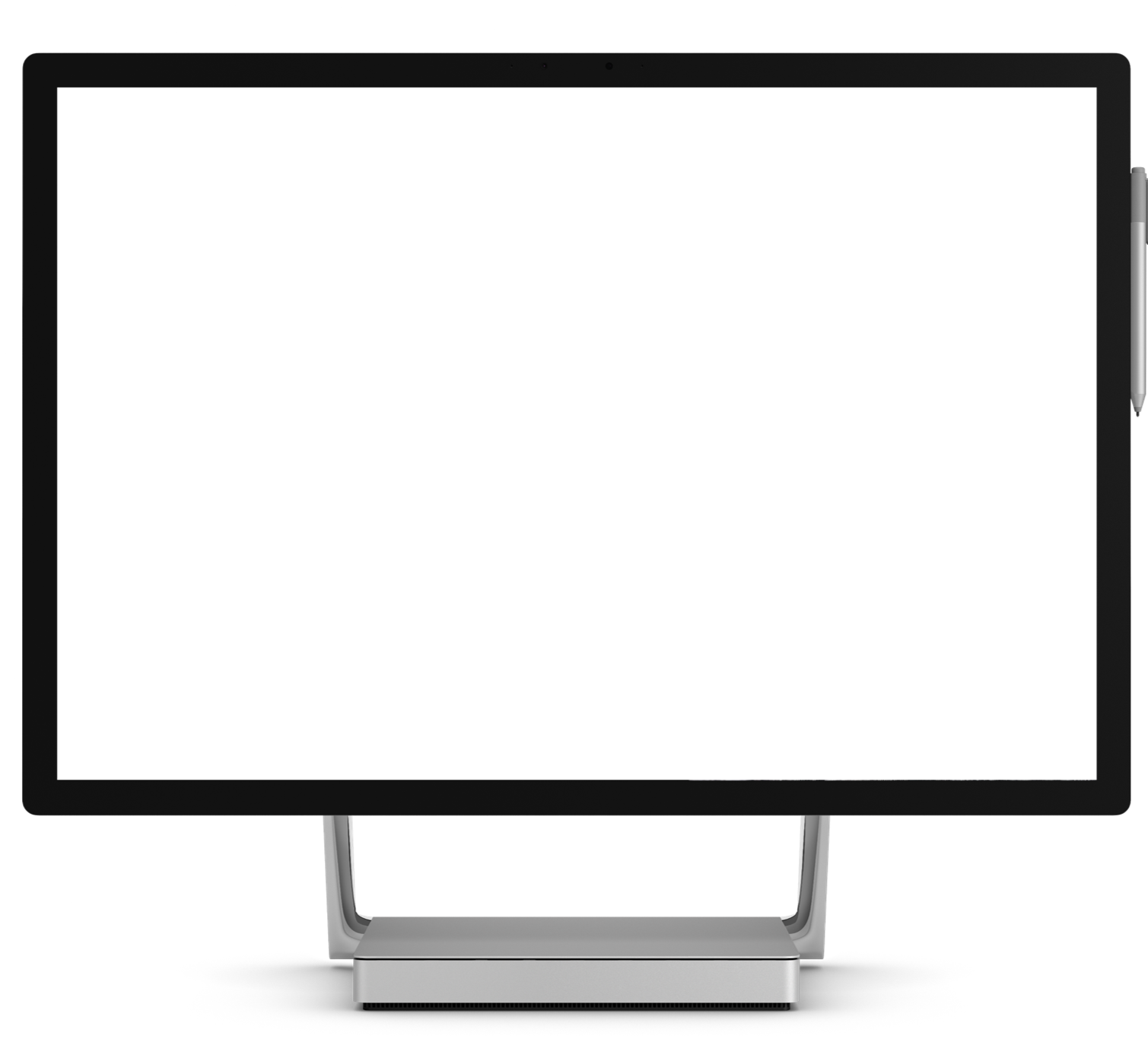 All identity is managed through Azure Active Directory, enabling rich policies and multi-factor authentication
Admin Center providing full audit logs, usage analytics, data loss prevention, security and data management
Centrally manage all your apps, first and third party, deployed across your organization
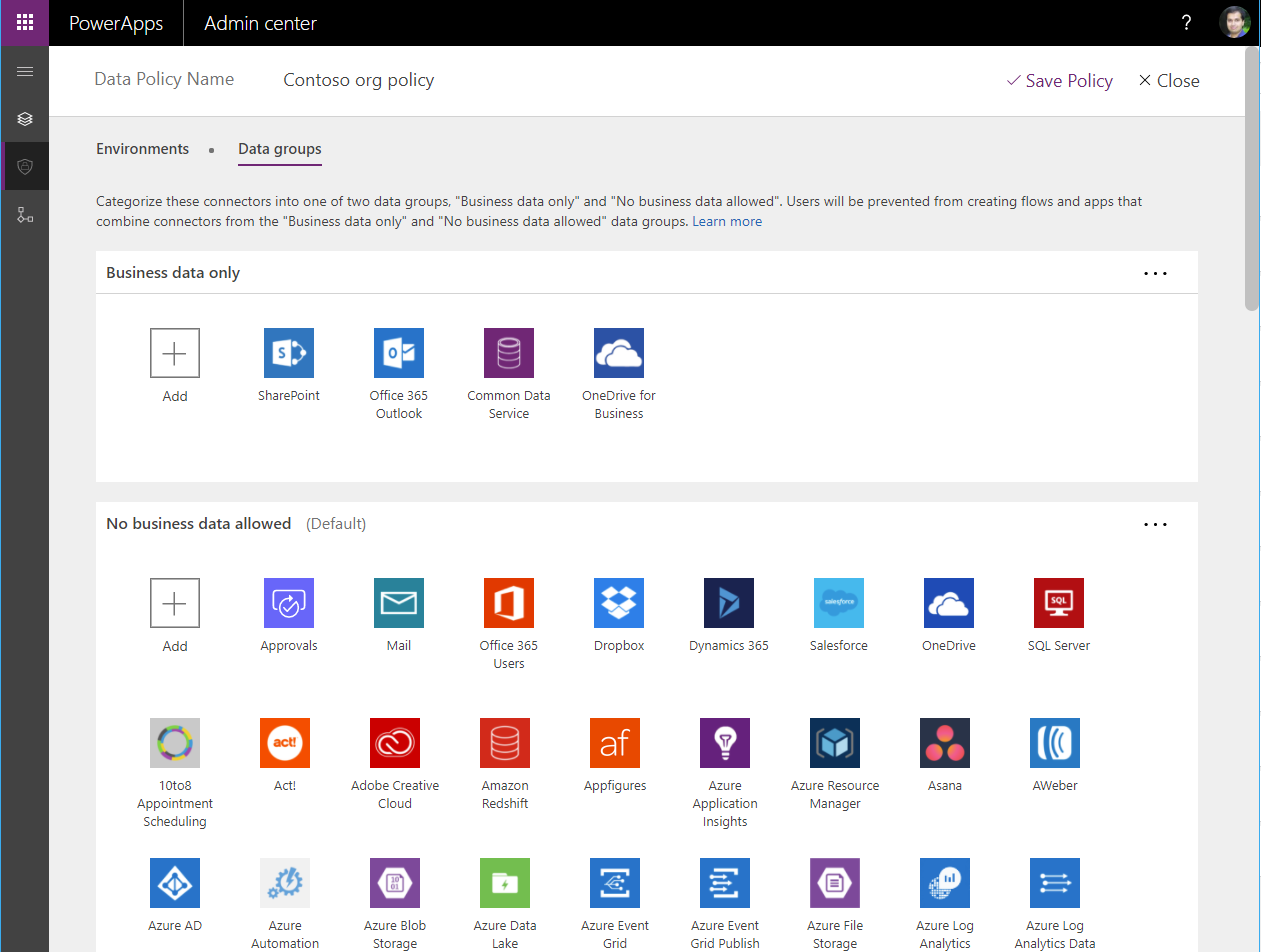 Enterprise-grade
Cloud and on-premises connectivity
Pro-developer extensibility
Amplify professional developer productivity
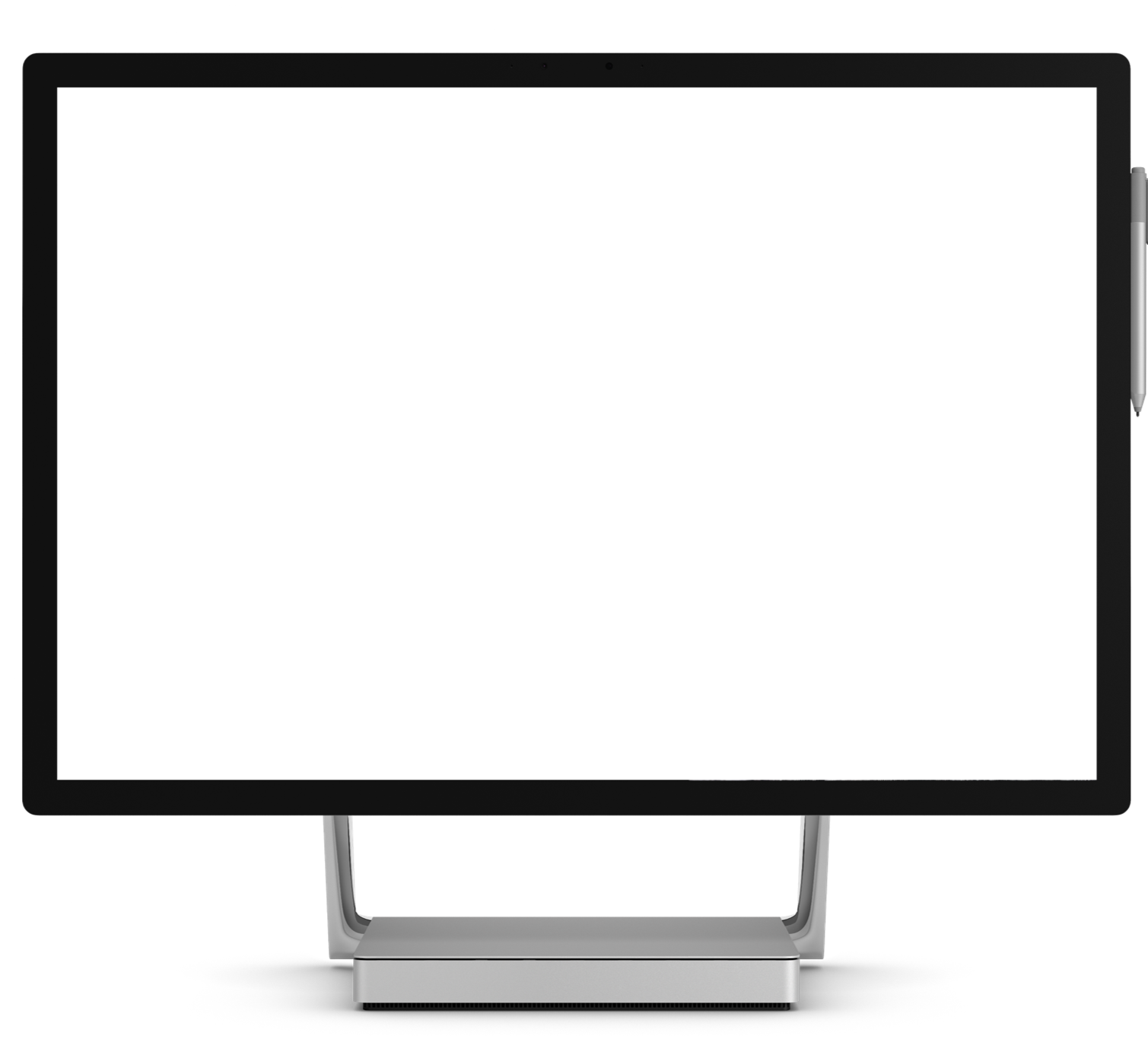 Extend applications using custom code
Build custom connectors that everyone can use
Write advanced client or server-side logic leveraging Azure Machine Learning, Cognitive Services, Bing APIs, custom code, or any service of your choice
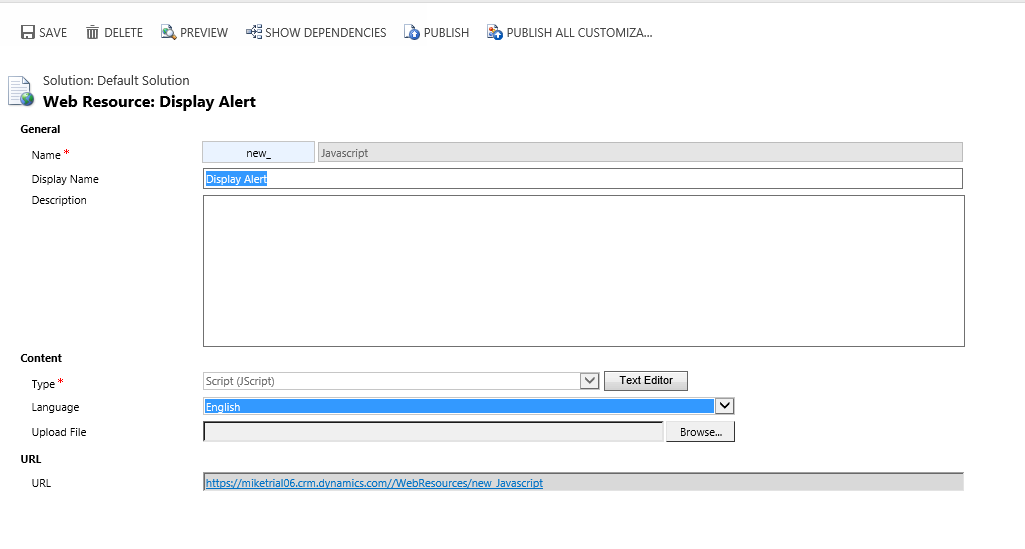 Enterprise-grade
Cloud and on-premises connectivity
Pro-developer extensibility
Customize, extend, and build all the apps you need
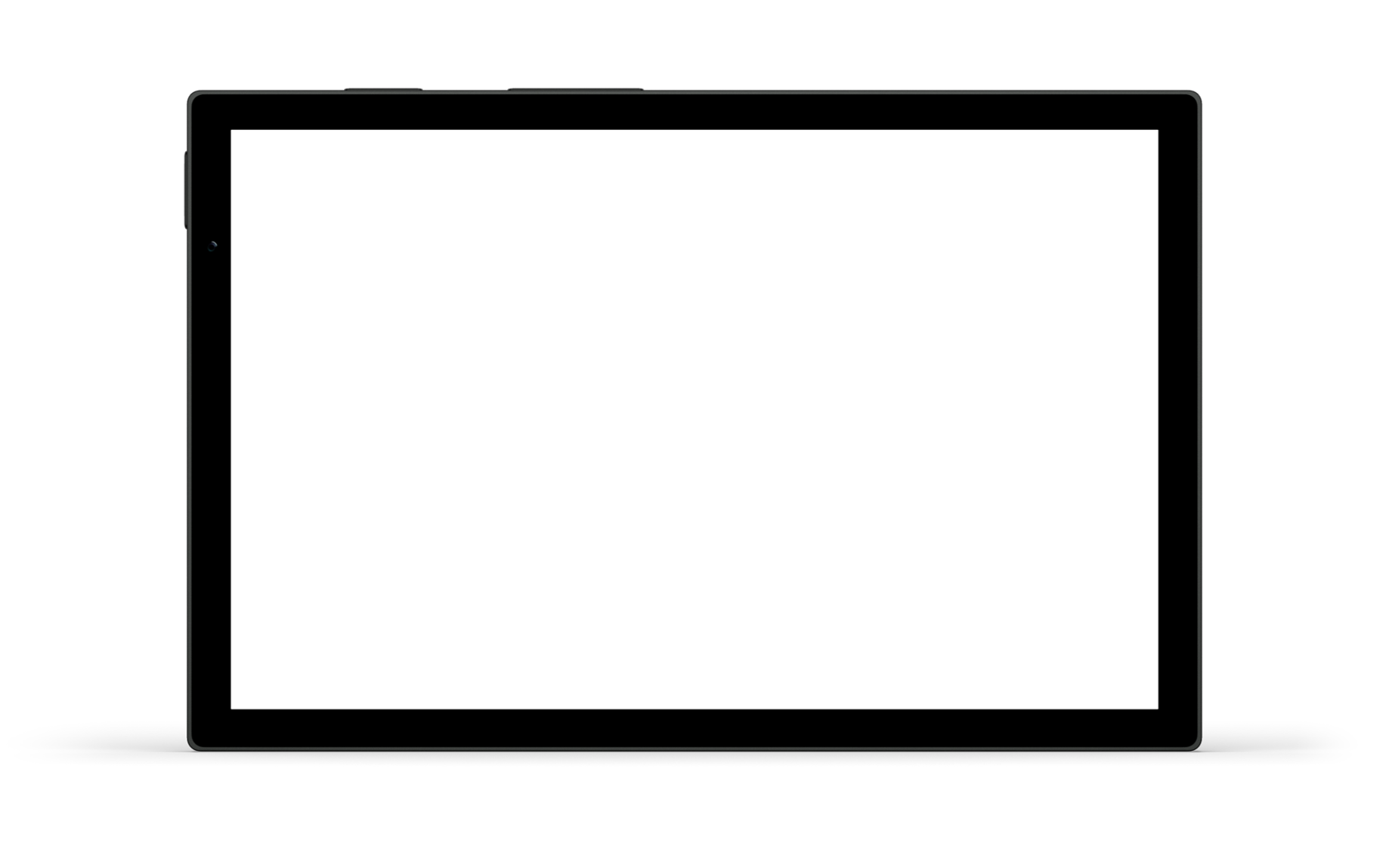 Seamless Dynamics 365, Office 365, and Azure integration along with connectors to more than 200 data sources
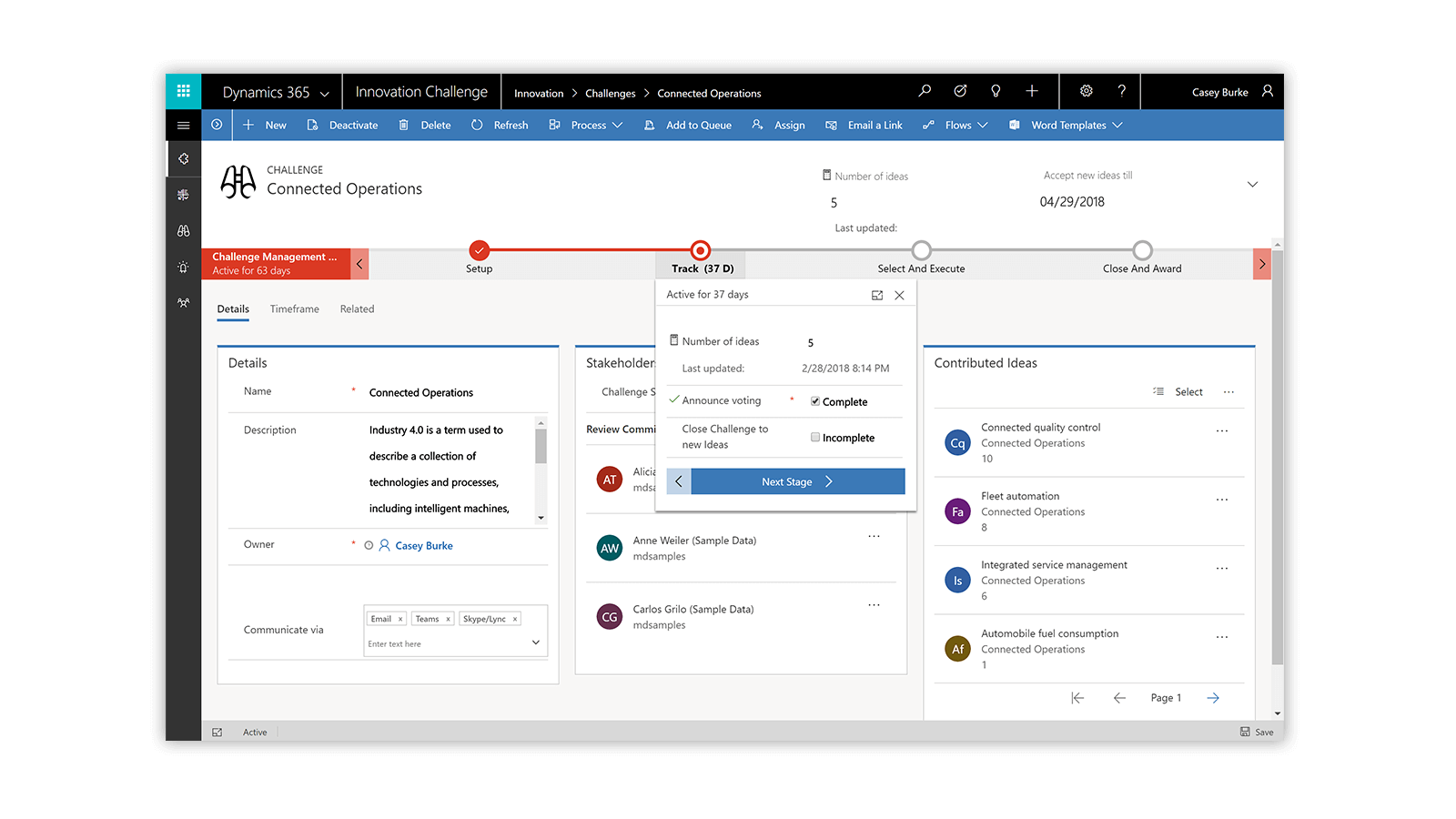 Highly customized task- and role-based apps
Immersive, end-to-end solutions
Tailor out-of-the-box solutions, embedded forms and dashboards
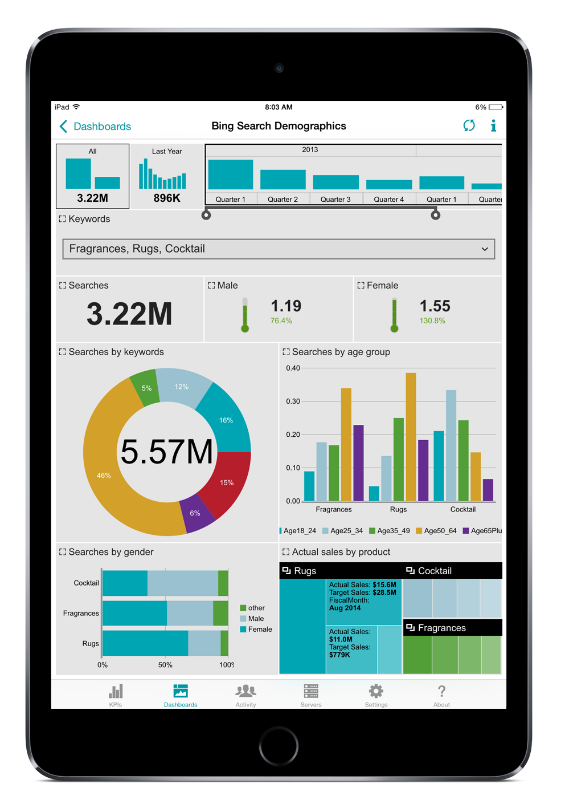 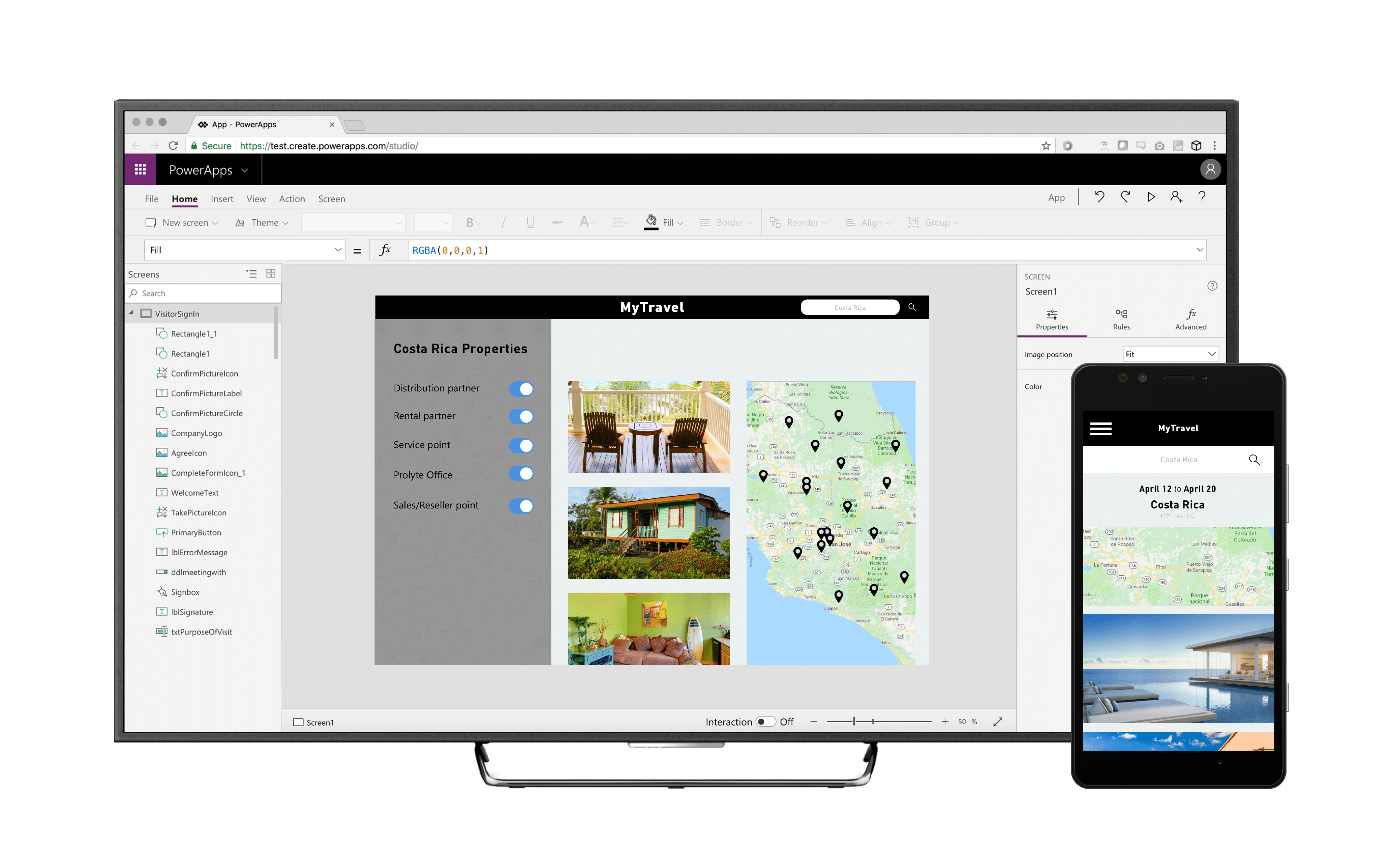 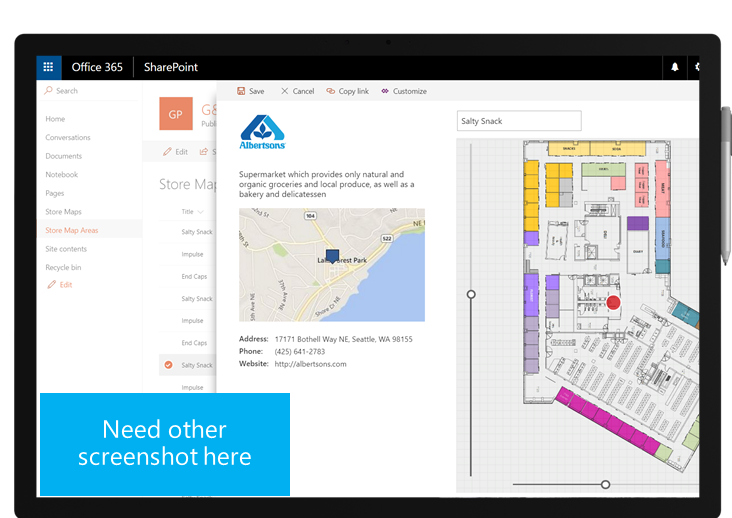 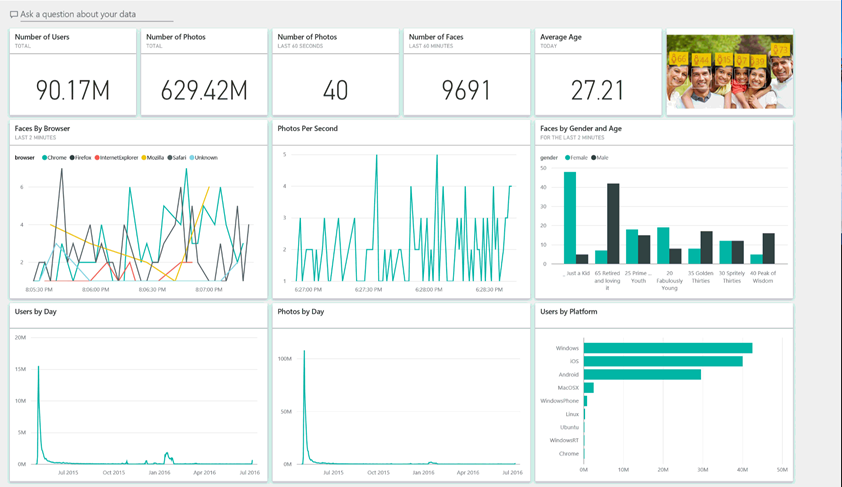 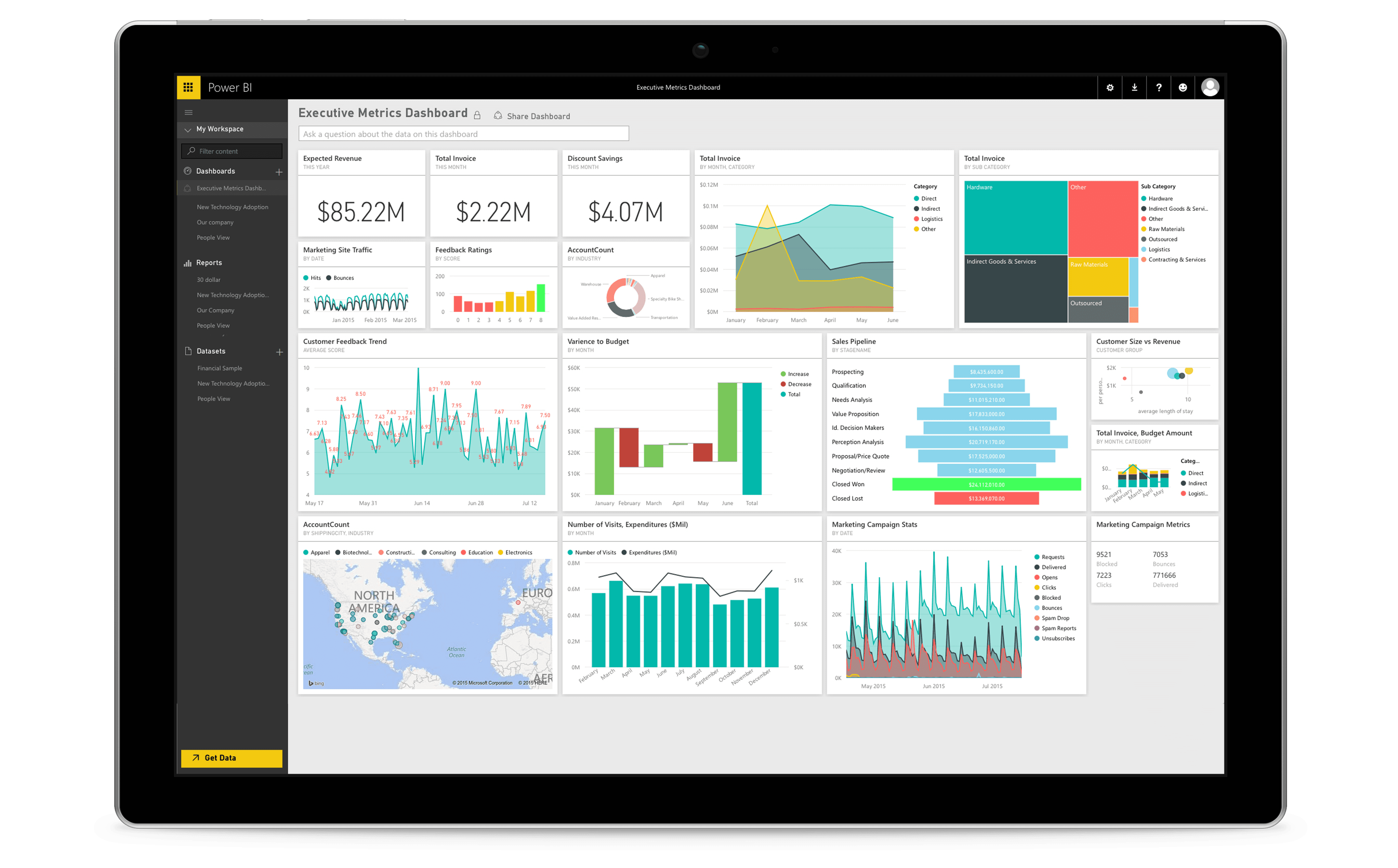 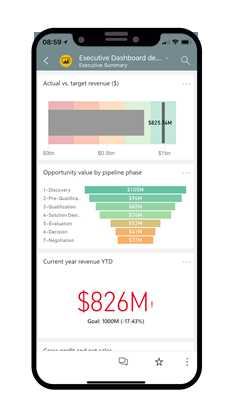 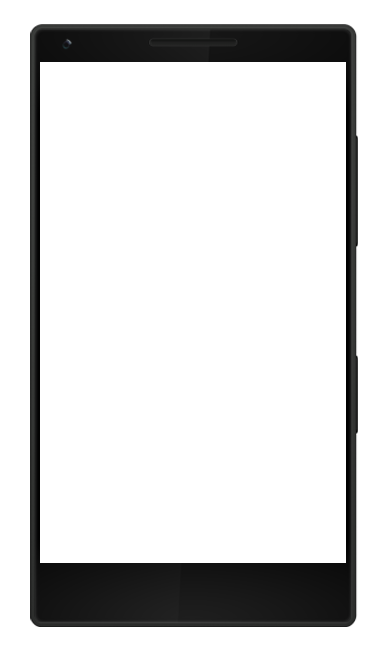 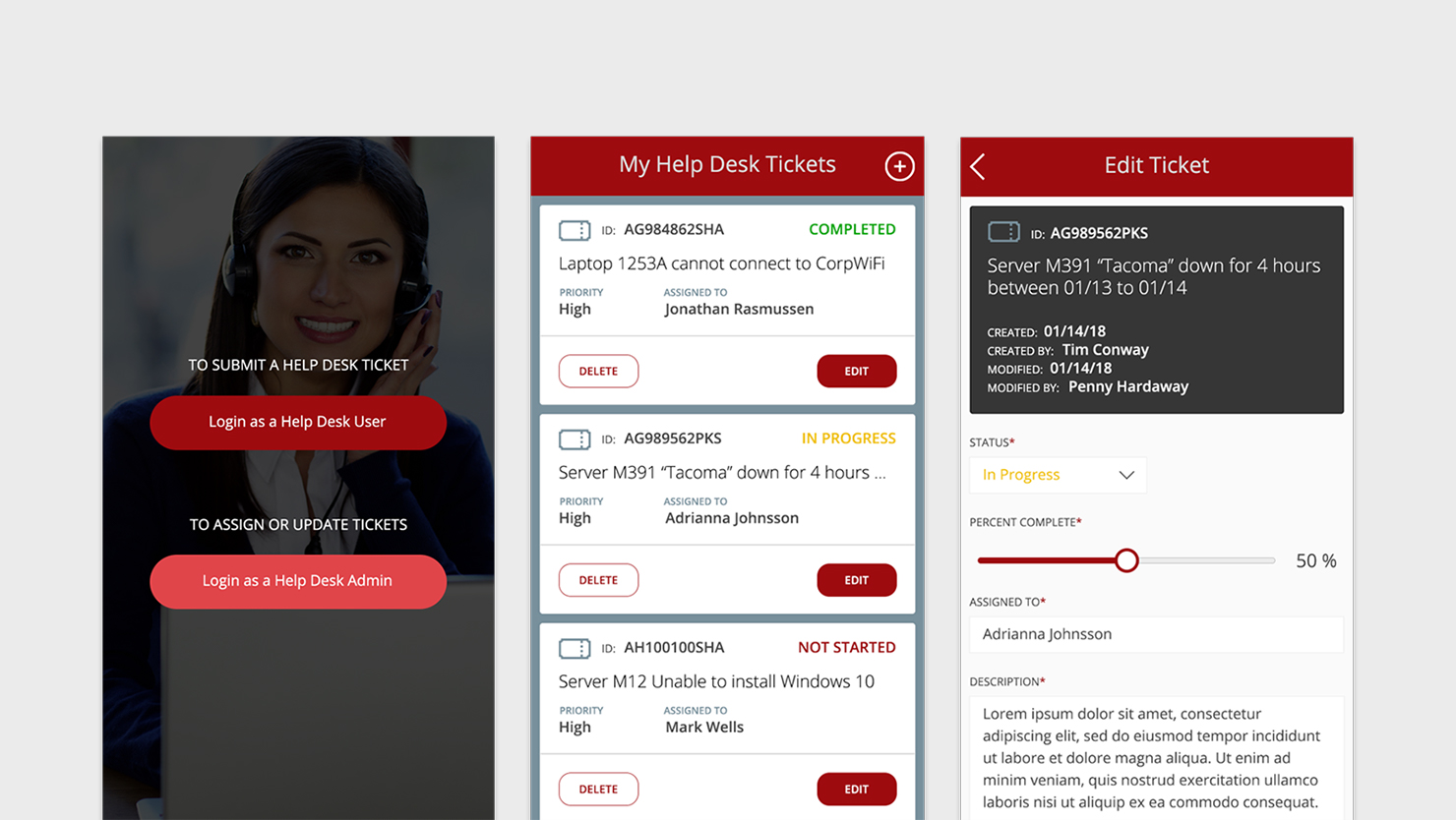 SOPHISTICATION
Key concepts
[Speaker Notes: This section shows key concepts in PowerApps Canvas Apps. You may choose to explain these concepts by directly showing them in action in a browser.]
PowerApps Maker Portal [https://web.powerapps.com/]
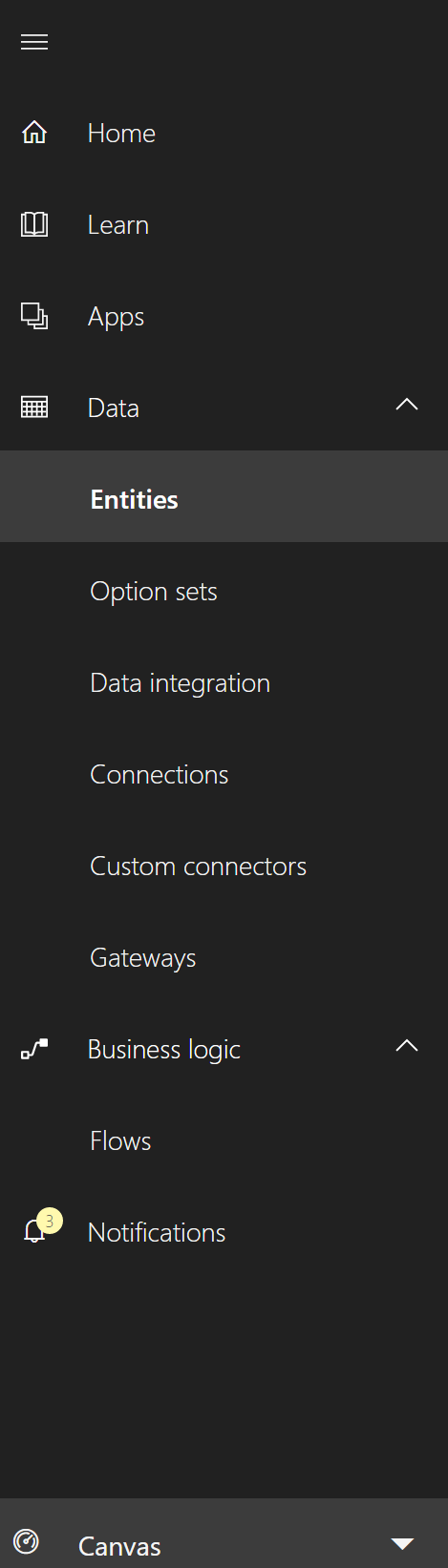 Home page for Makers
Learn
Guided learning, documentation, community, what’s new 
Manage Apps
View apps, open apps, create new apps, run sample apps, create apps from sample apps 
Data
Manage Entities, option sets, data integration, connections, custom connections & gateways
Business Logic: Add Flows to your apps
Switch mode between Canvas and Model-driven
PowerApps Studio for the Web [https://create.powerapps.com/]
Canvas apps authoring experience
Start with your data
Start with a blank canvas
Start with a template
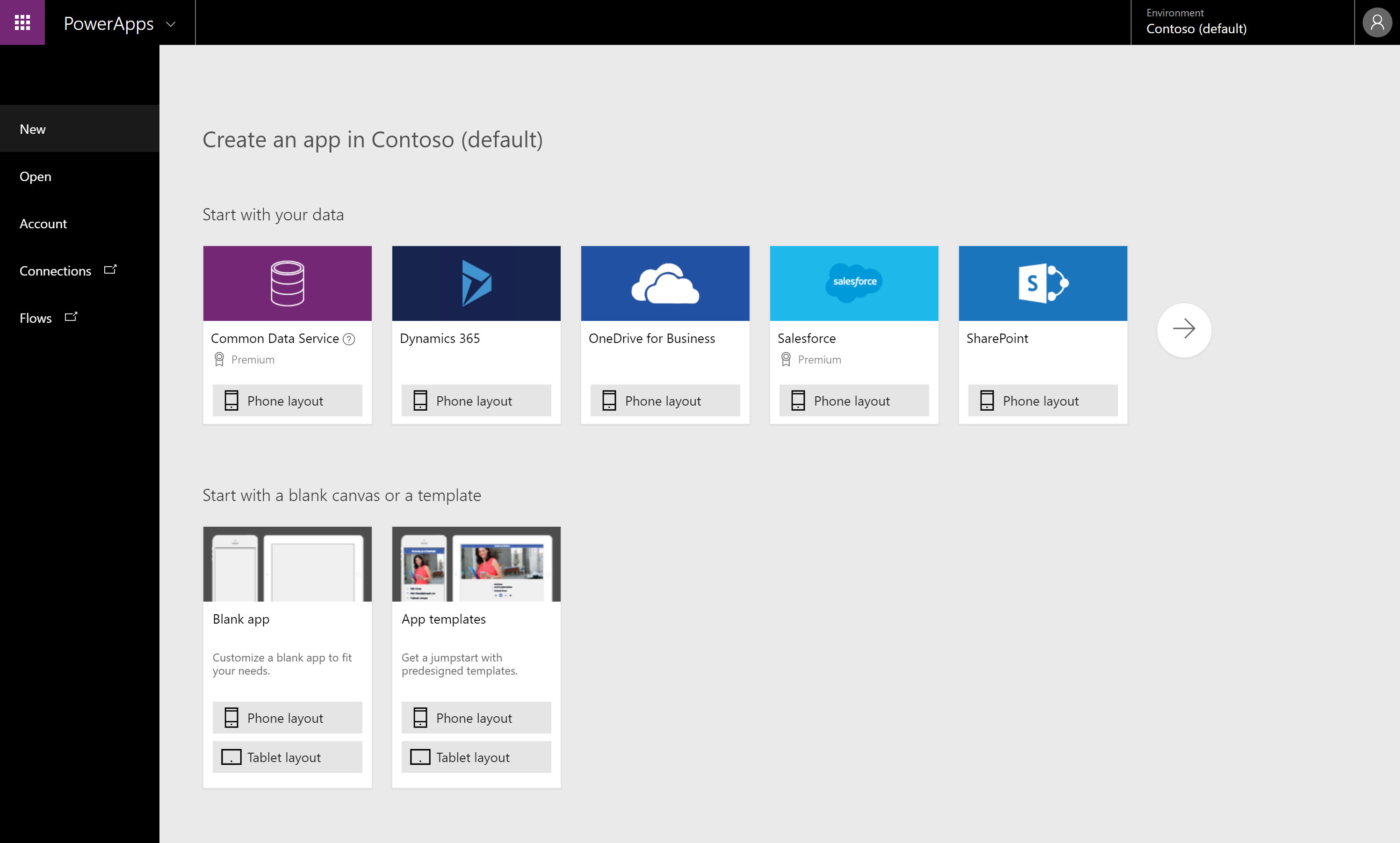 PowerApps Studio parts
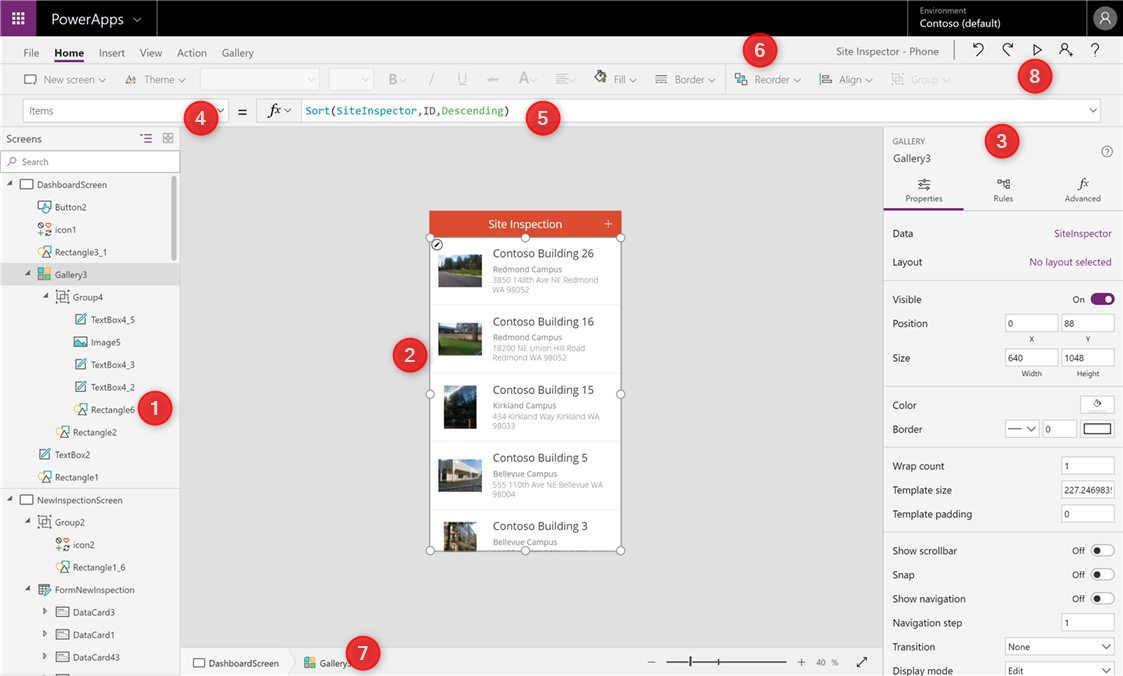 Left Navigation bar
Middle pane (current screen)
Right-hand pane
Property drop-down list
Formula bar
Ribbon
Bread-crumb navigation
Preview button (F5)
PowerApps Mobile (Player)
PowerApps Mobile for Windows, iOS, and Android
Available from respective app-stores as a free app

Sign-in using your work account (Office 365 / Dynamics 365 / Azure AD credentials)

Access all your apps or apps shared with you across environments
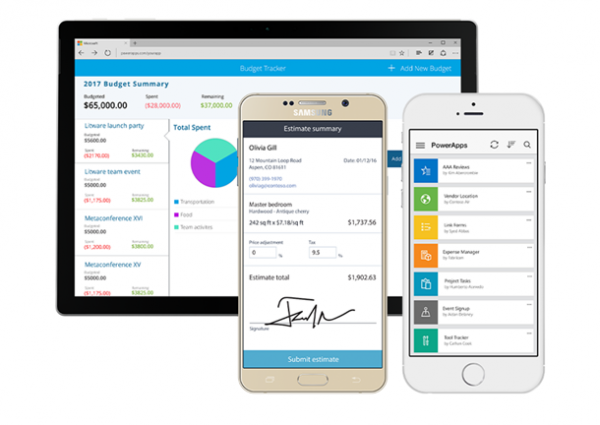 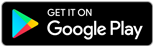 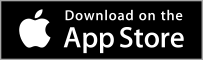 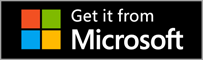 Google Play: https://aka.ms/powerappsandroid 
Apple App Store: https://aka.ms/powerappsios
Microsoft Store: https://aka.ms/powerappswin
Dynamics 365 Home page [https://home.dynamics.com]
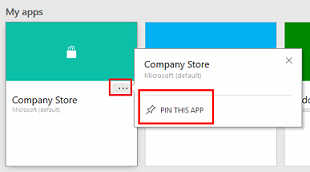 Find your apps or apps shared with you
Run all PowerApps apps (canvas or model-driven)
Run all Dynamics 365 apps (Sales, service etc…)
You don’t need a Dynamicssubscription to access
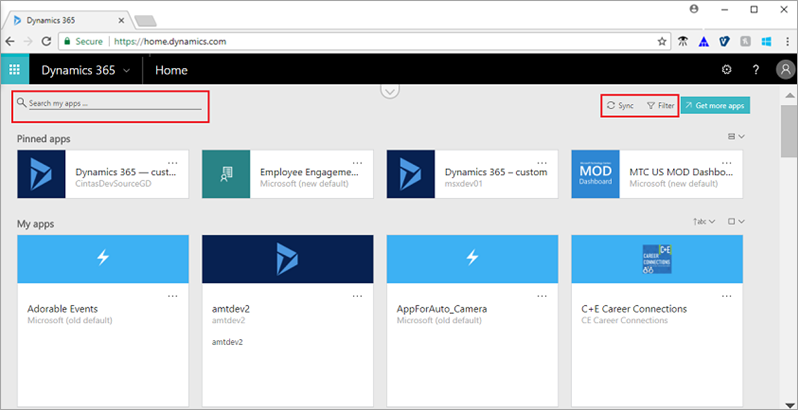 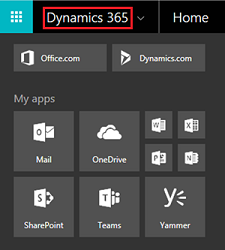 PowerApps Admin Center [https://admin.powerapps.com]
Administration of PowerApps, Microsoft Flow and Common Data Service for Apps
Create Environments & databases
Assign Data Loss Prevention policies
View active users in tenant
View apps and flows in environment or tenant
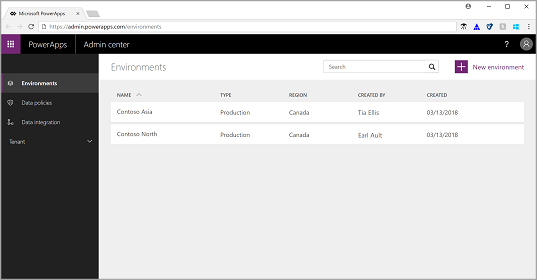 PowerApps Studio
Common Properties
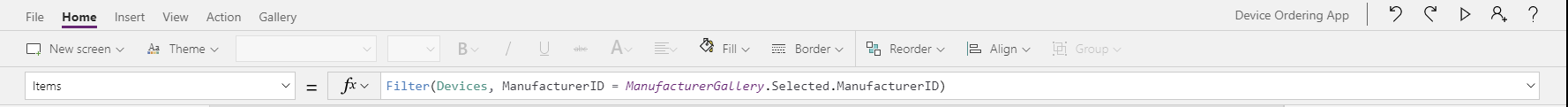 UI: Controls
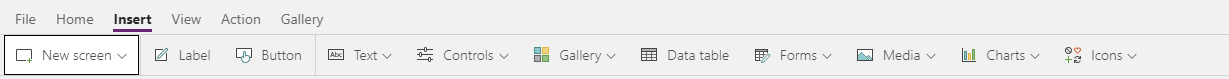 View: Data
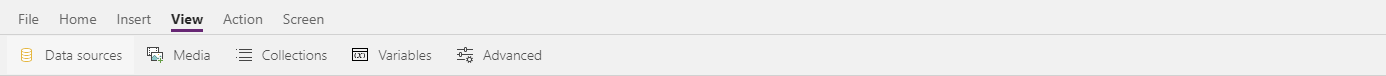 UI-Data Binding: Properties & Formula bar
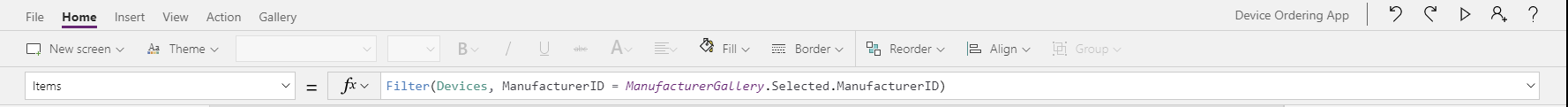 Properties Panel
Screens & Controls View
Canvas
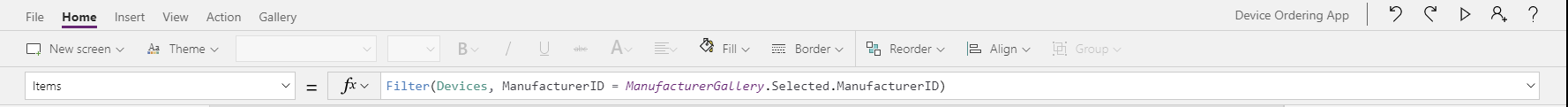 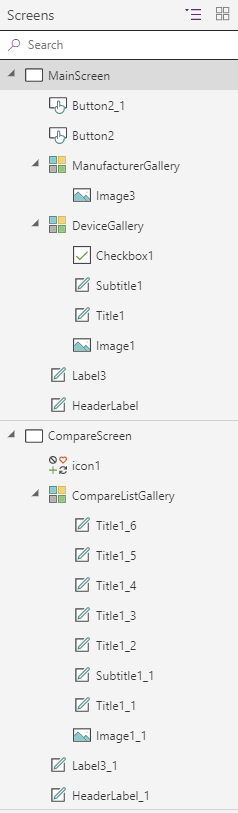 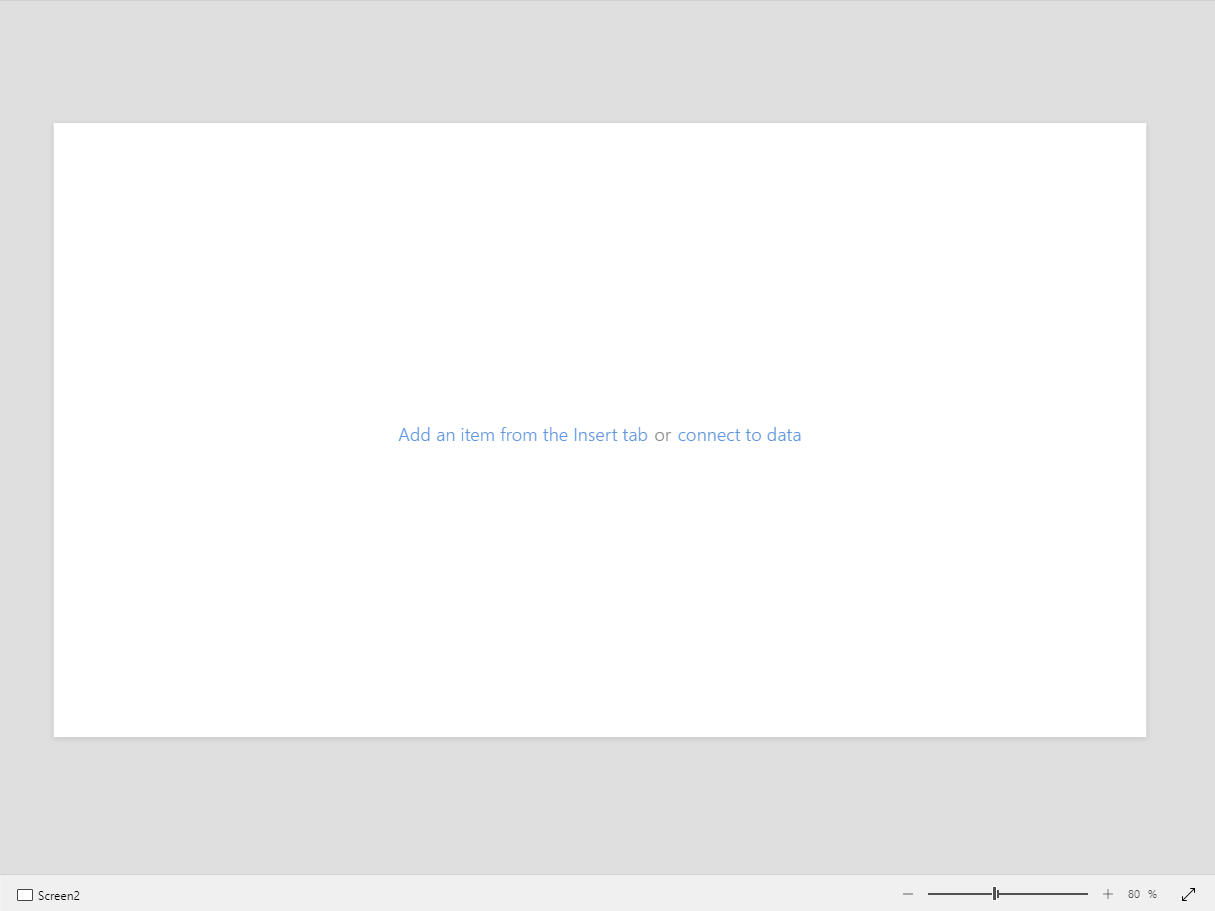 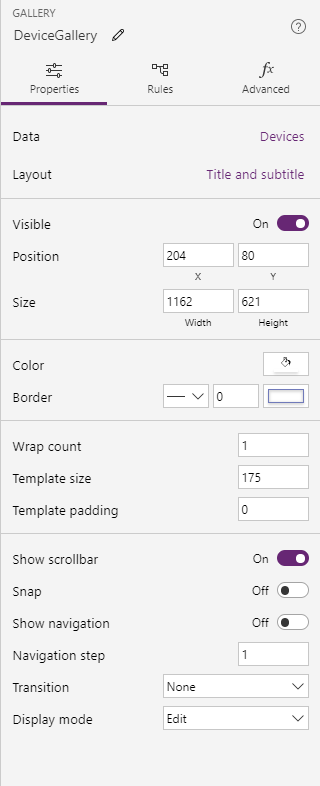 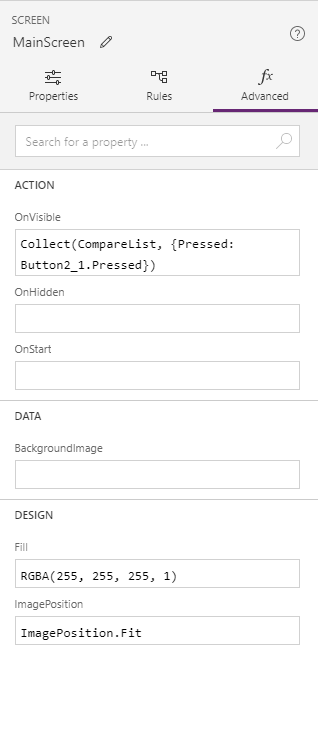 Gallery
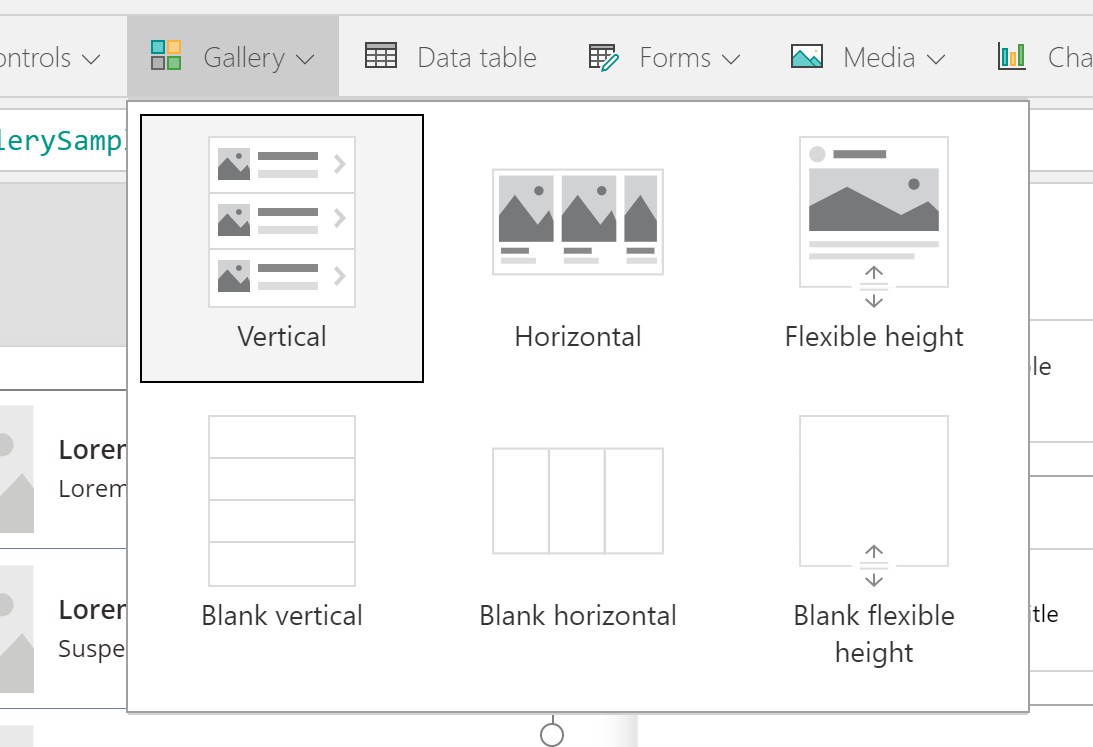 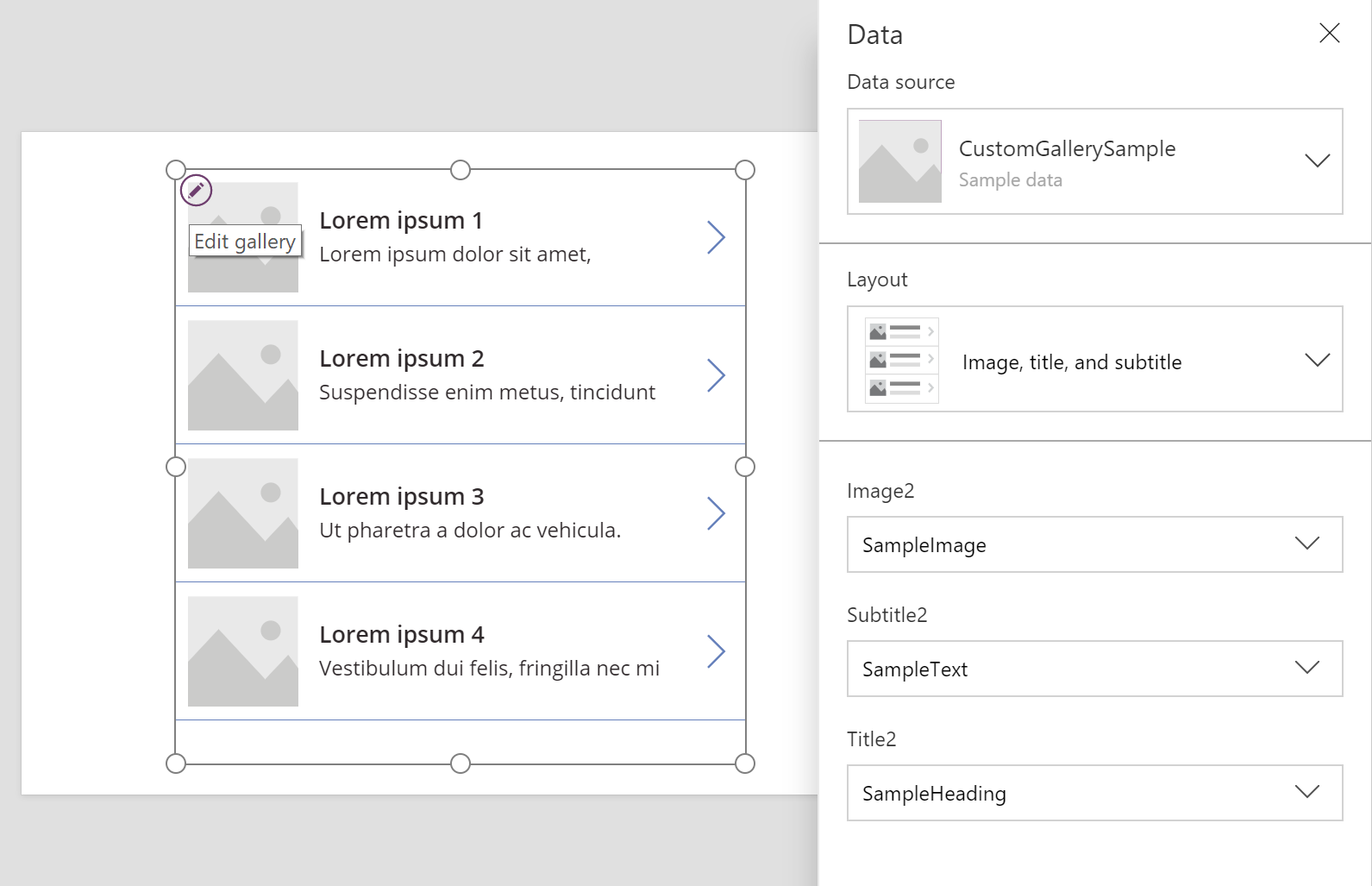 First item is used to the edit the gallery template
Model-driven apps
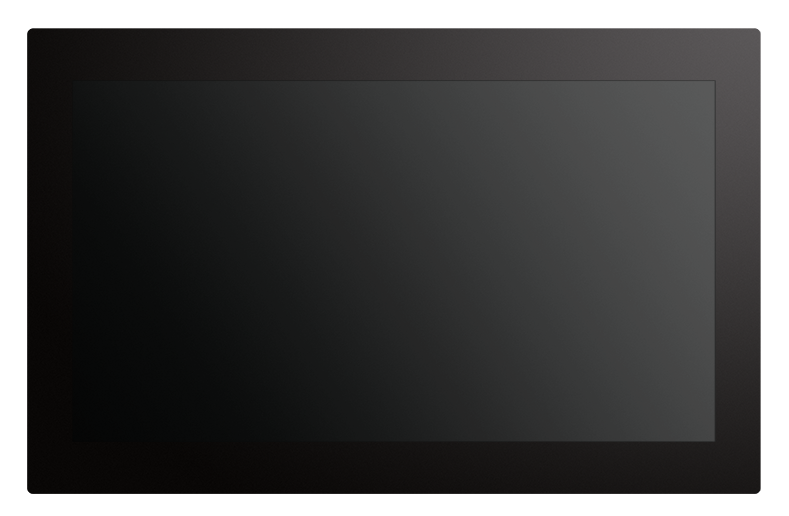 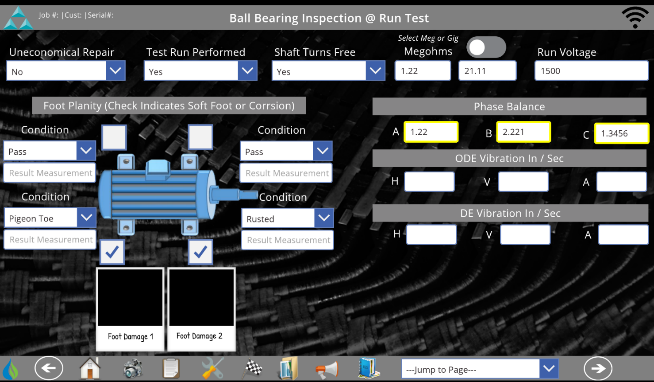 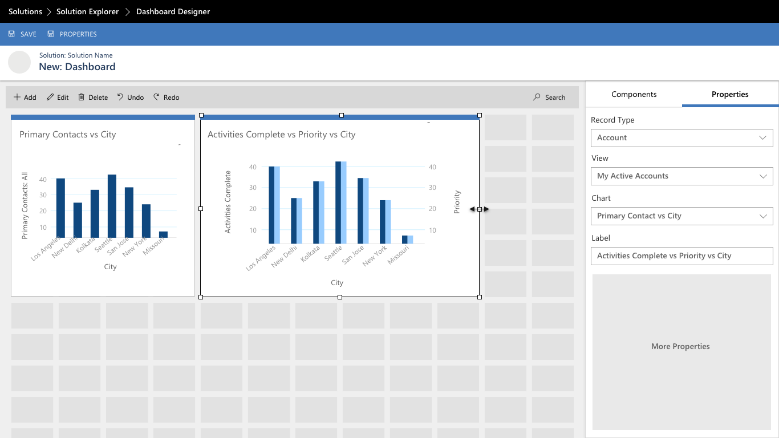 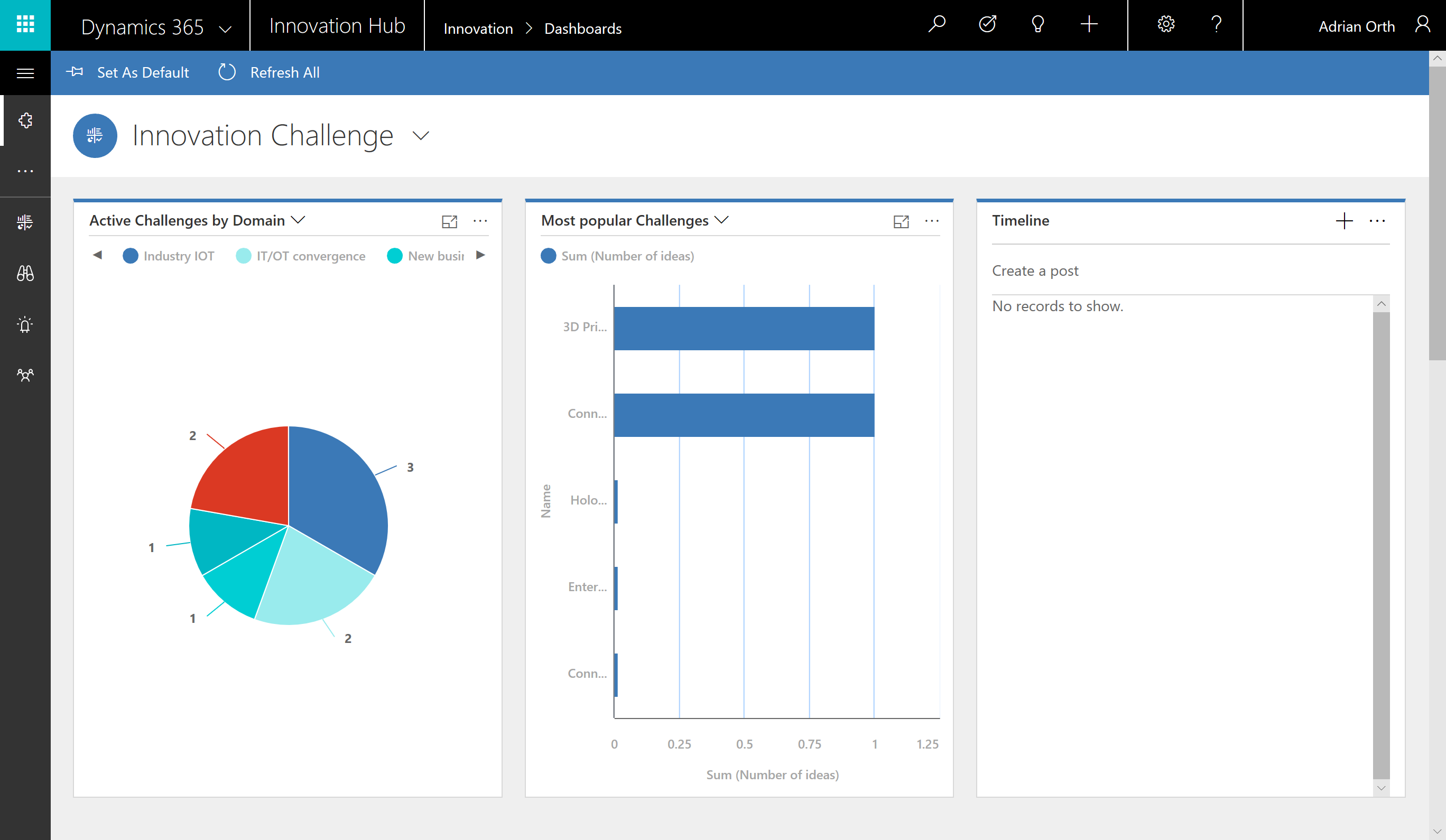 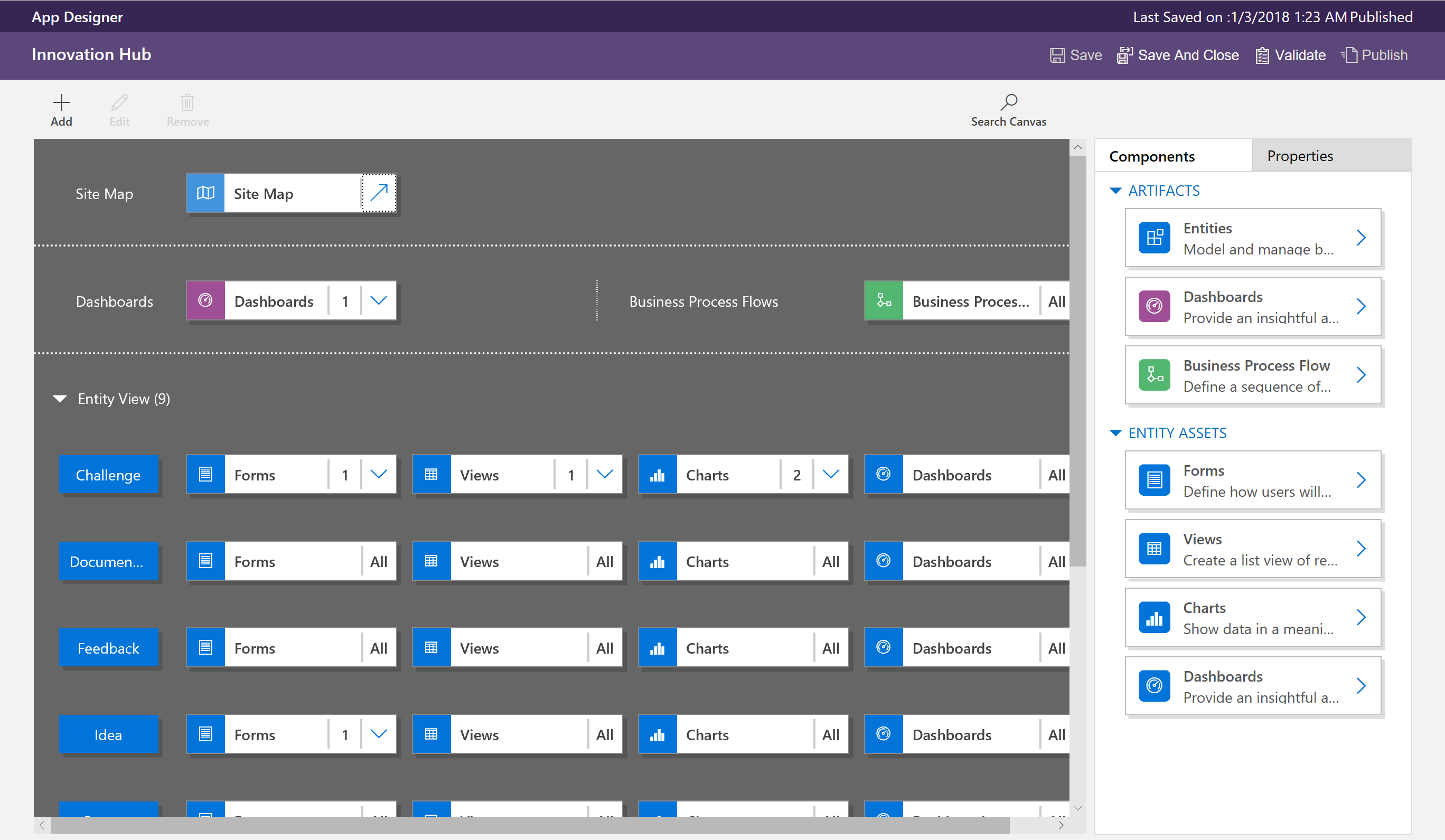 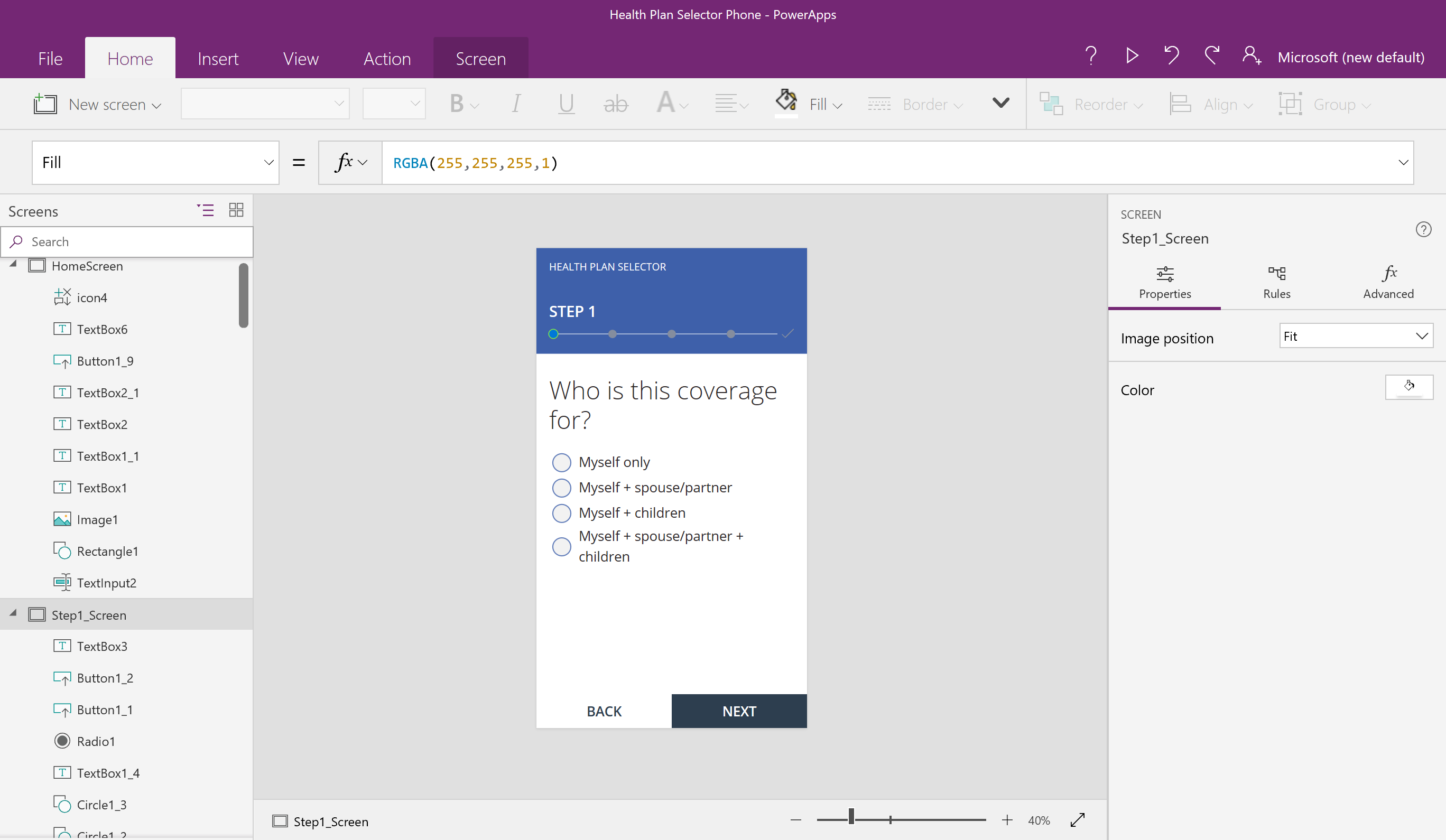 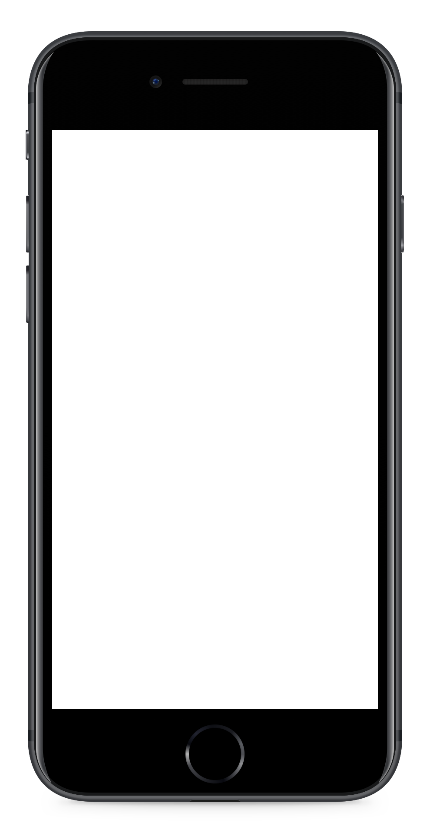 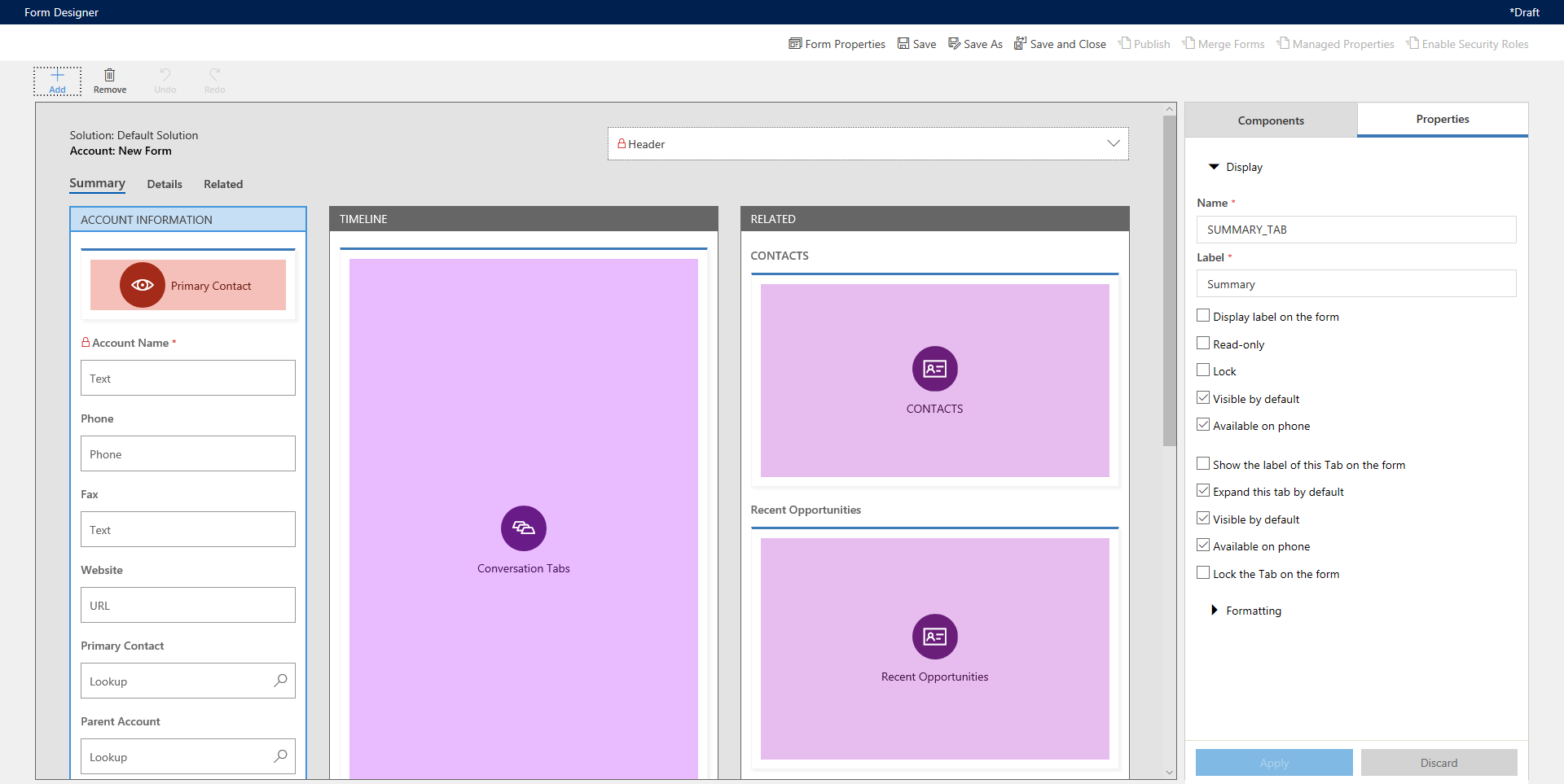 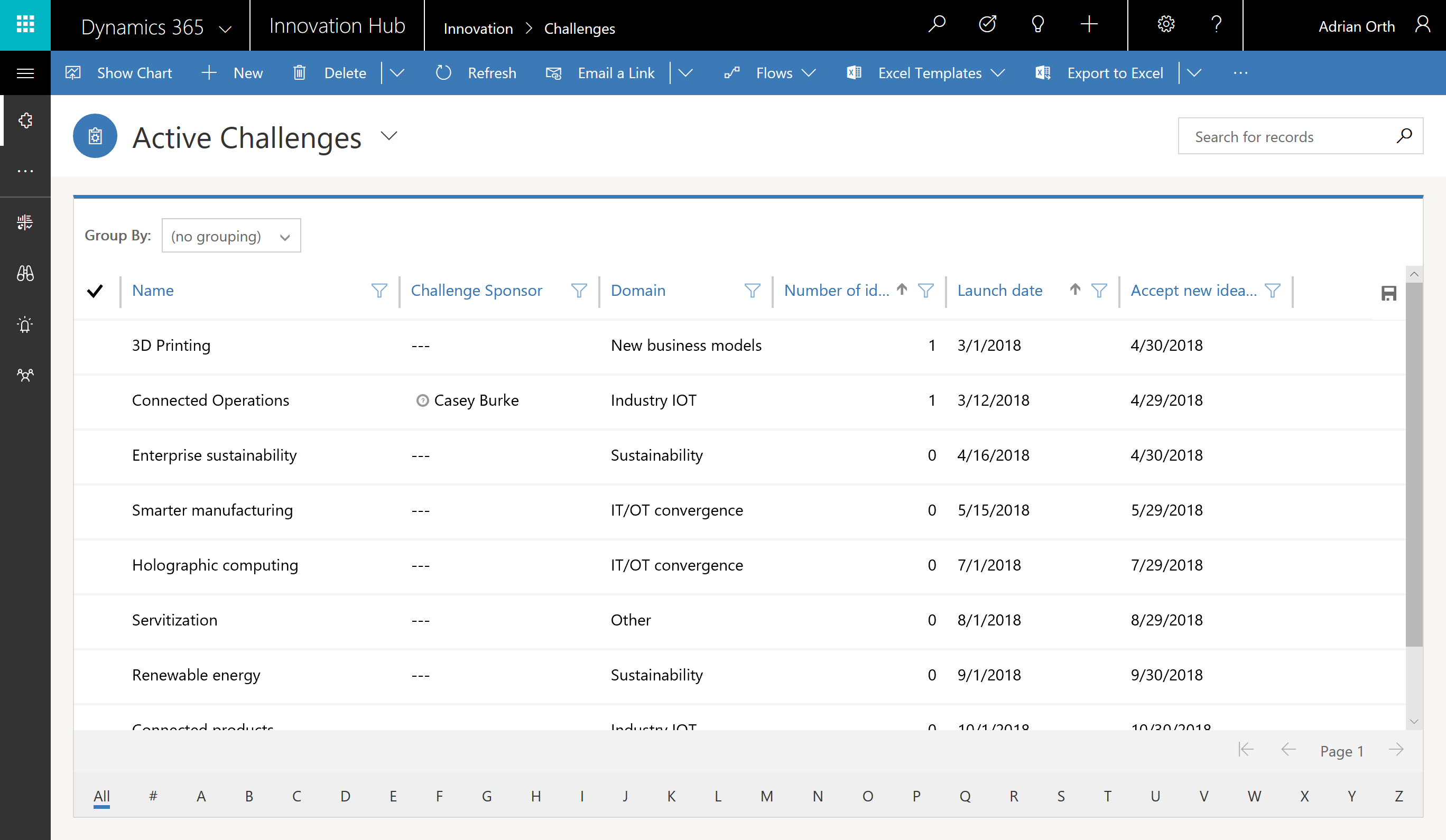 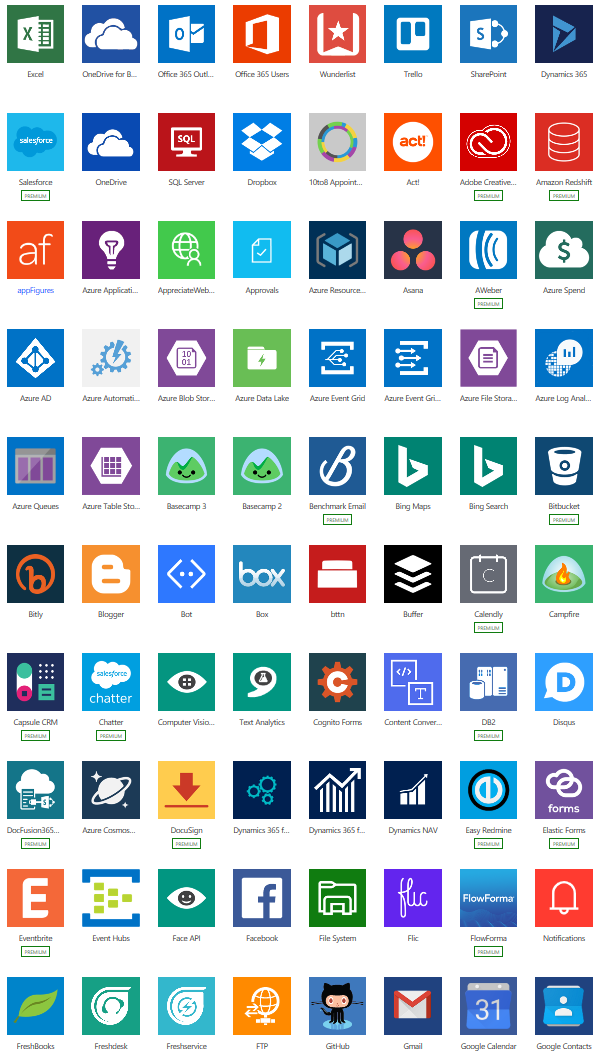 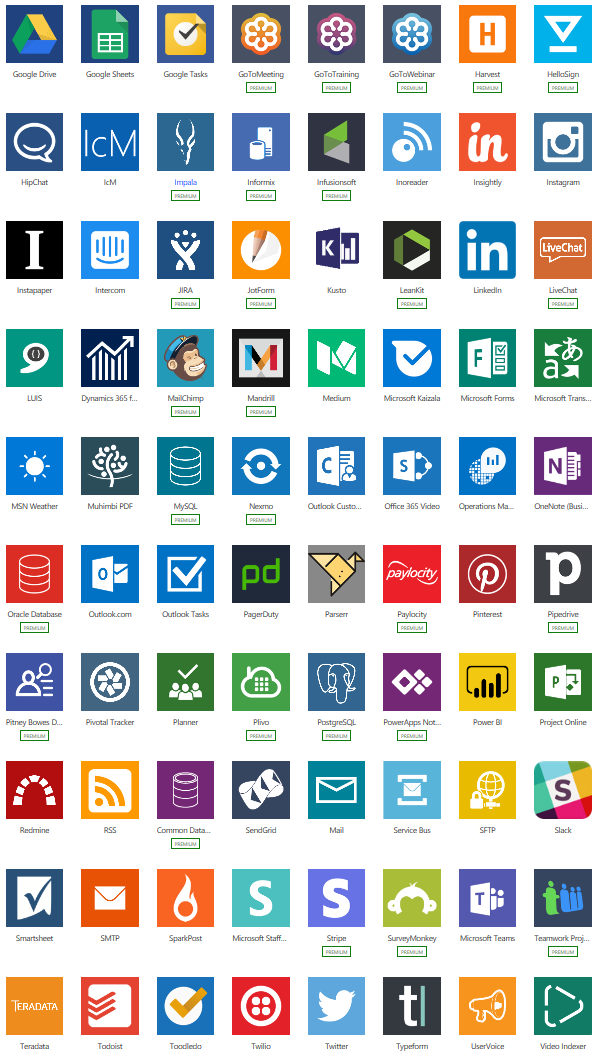 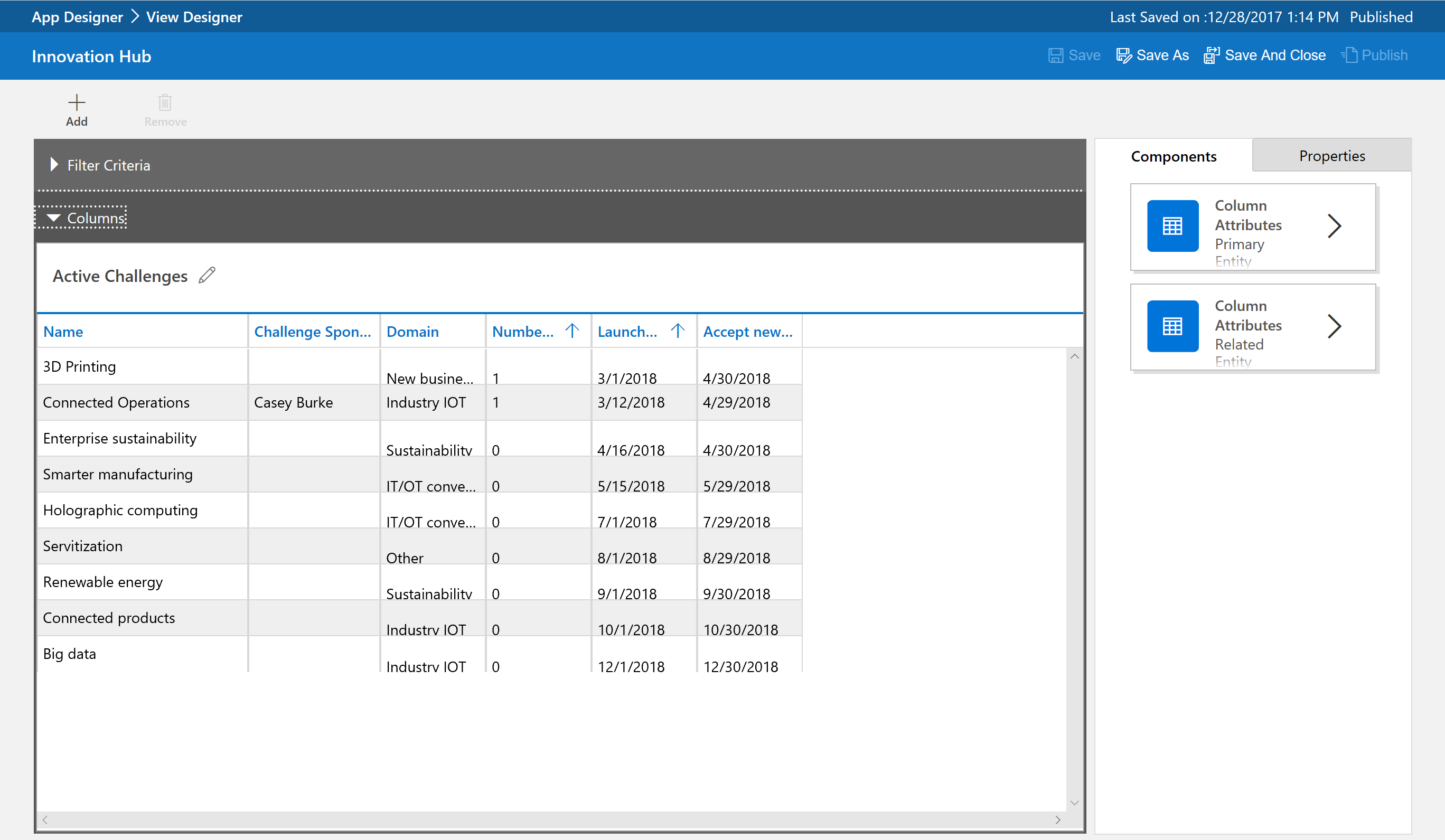 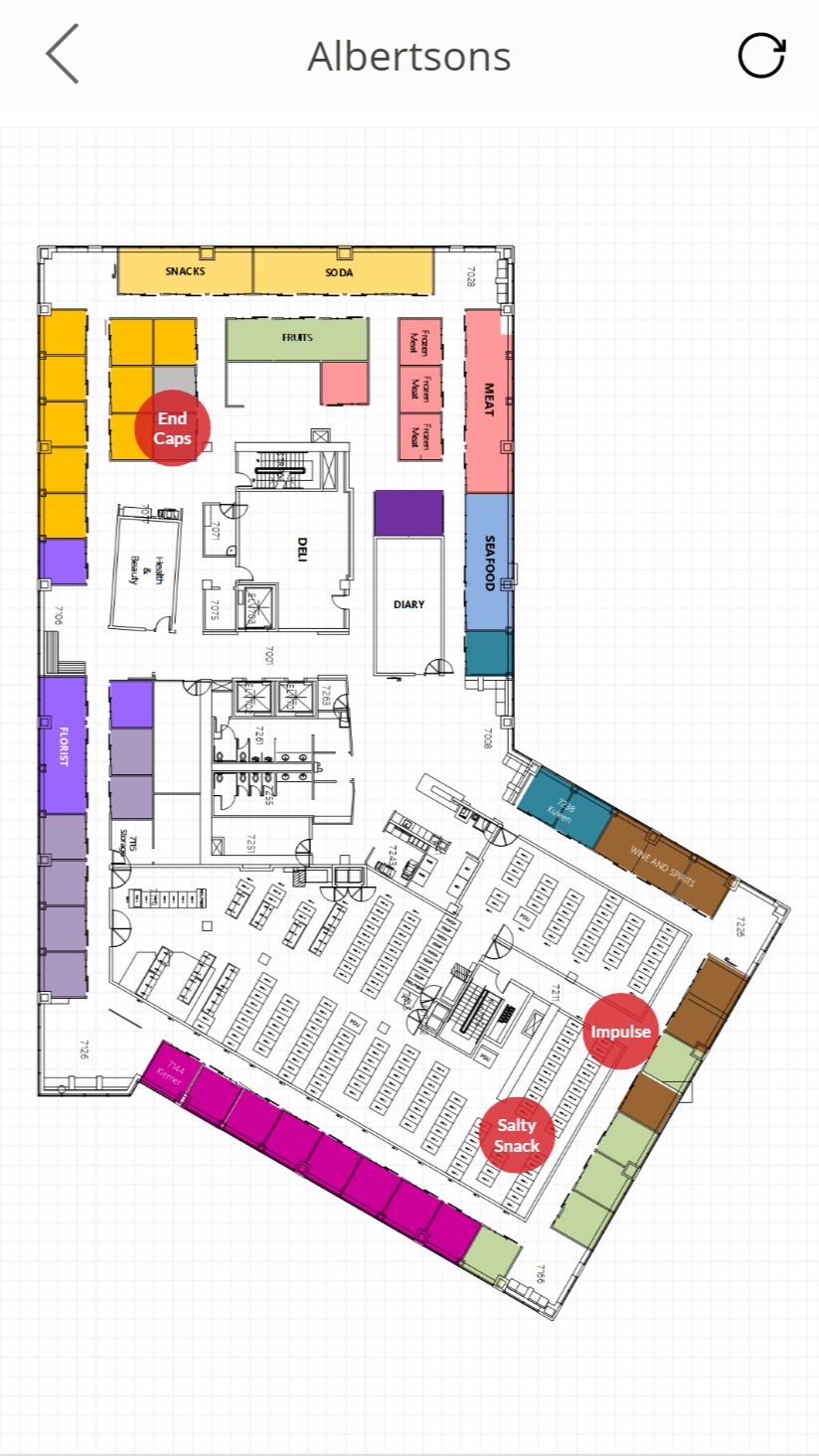 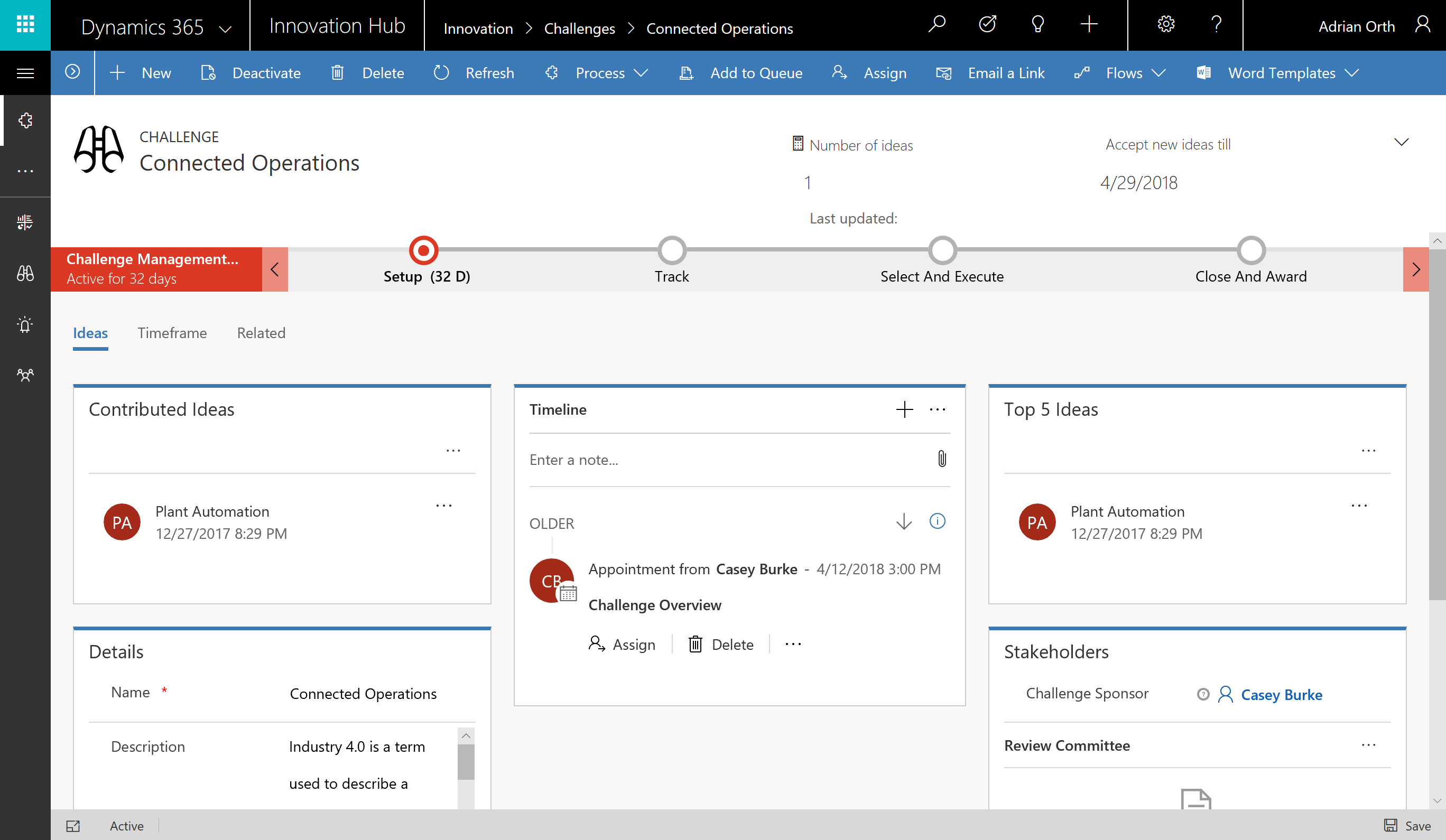 Model-driven apps leverage your data model, relationships, and business processes to automatically generate immersive, responsive applications
Canvas apps start with user experience, with pixel-perfect control to build highly customized task- and role-based apps that mash up data from 190+ sources
PowerApps Model-driven apps provides a metadata-driven architecture for creating and customizing apps without writing code
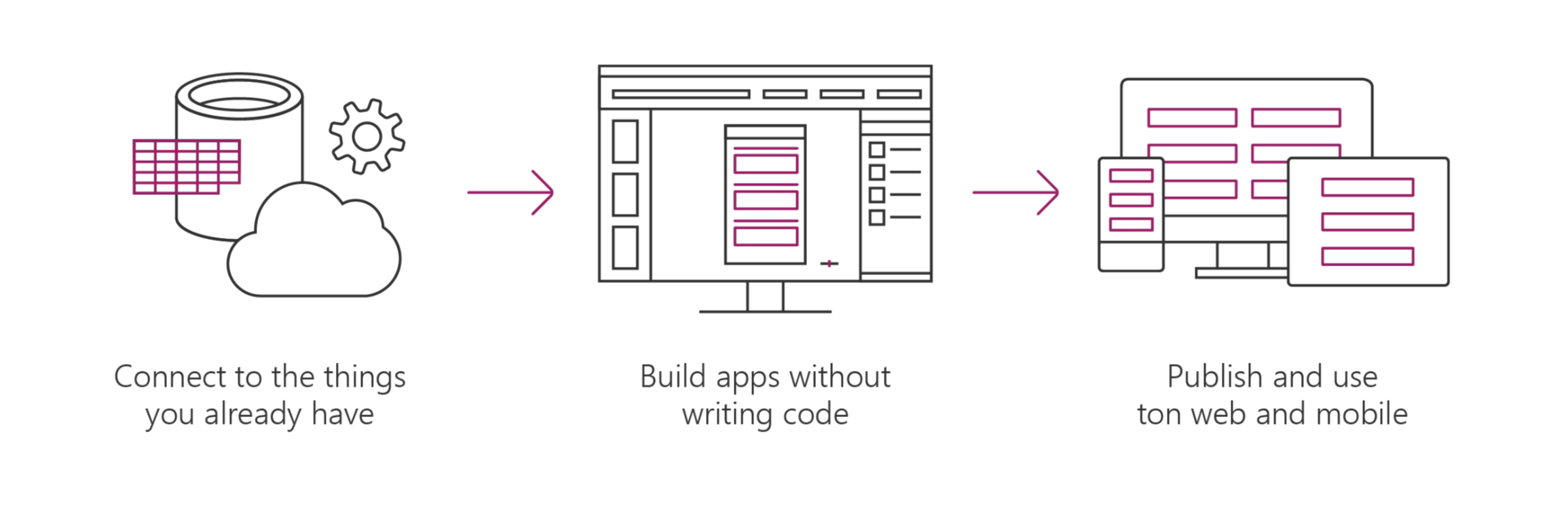 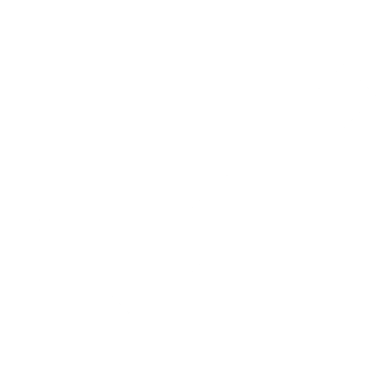 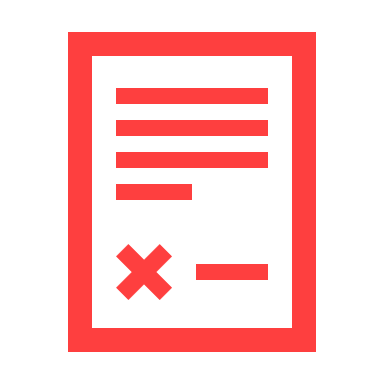 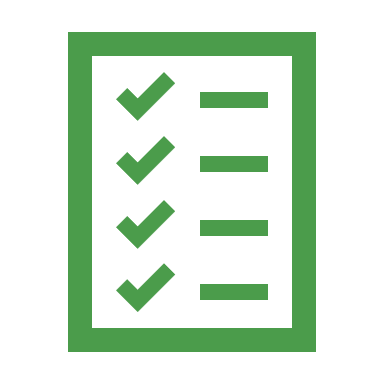 Rich component-focused no-code design environments
Easily add Business rules and Business process flows to model your business processes
Complex responsive apps on web and mobile
Component-focused approach to app development
Create apps around forms and processes
A new way of app development using entities, forms and business processes

Design sophisticated entity forms quickly
Drag and drop fields and controls in a visual designer. Forms can span multiple columns, multiple steps, and collapsible sections. 

Rich, responsive client experiences Responsive UI automatically reflows across devices based on the space available.

Enables easy reuse across multiple apps
Easily share forms, dashboards, flows, and more across multiple apps
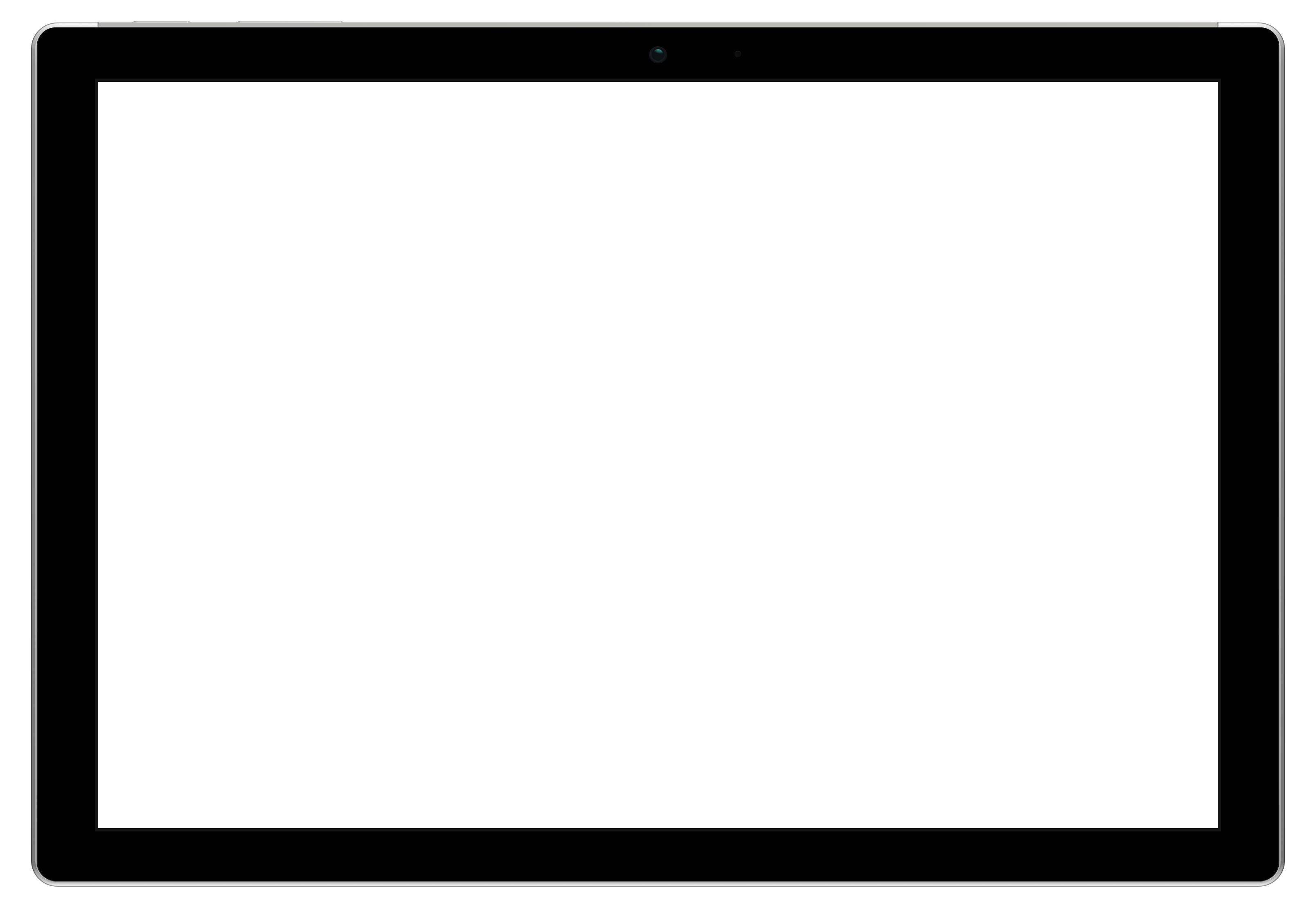 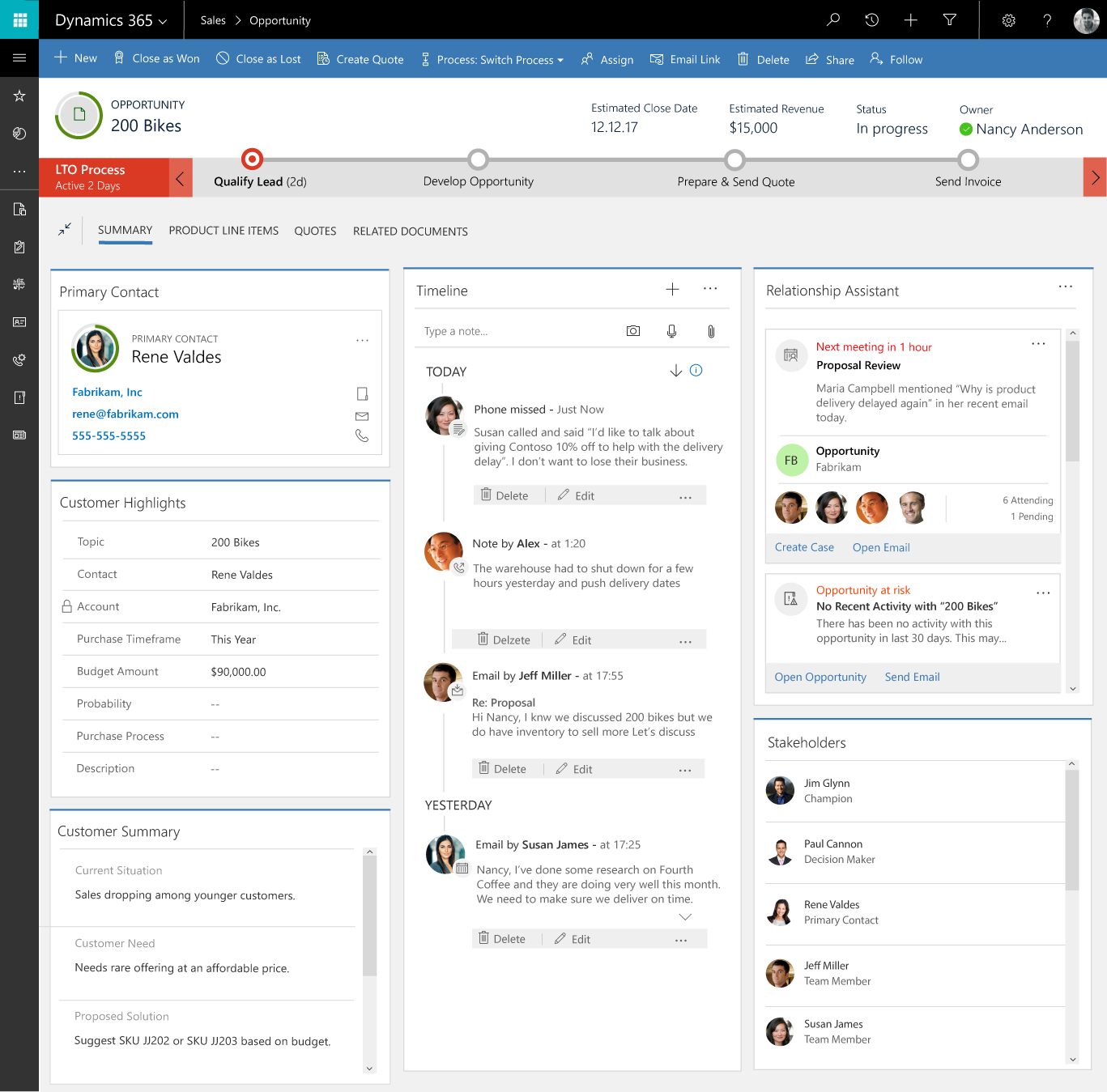 Business Process Flow
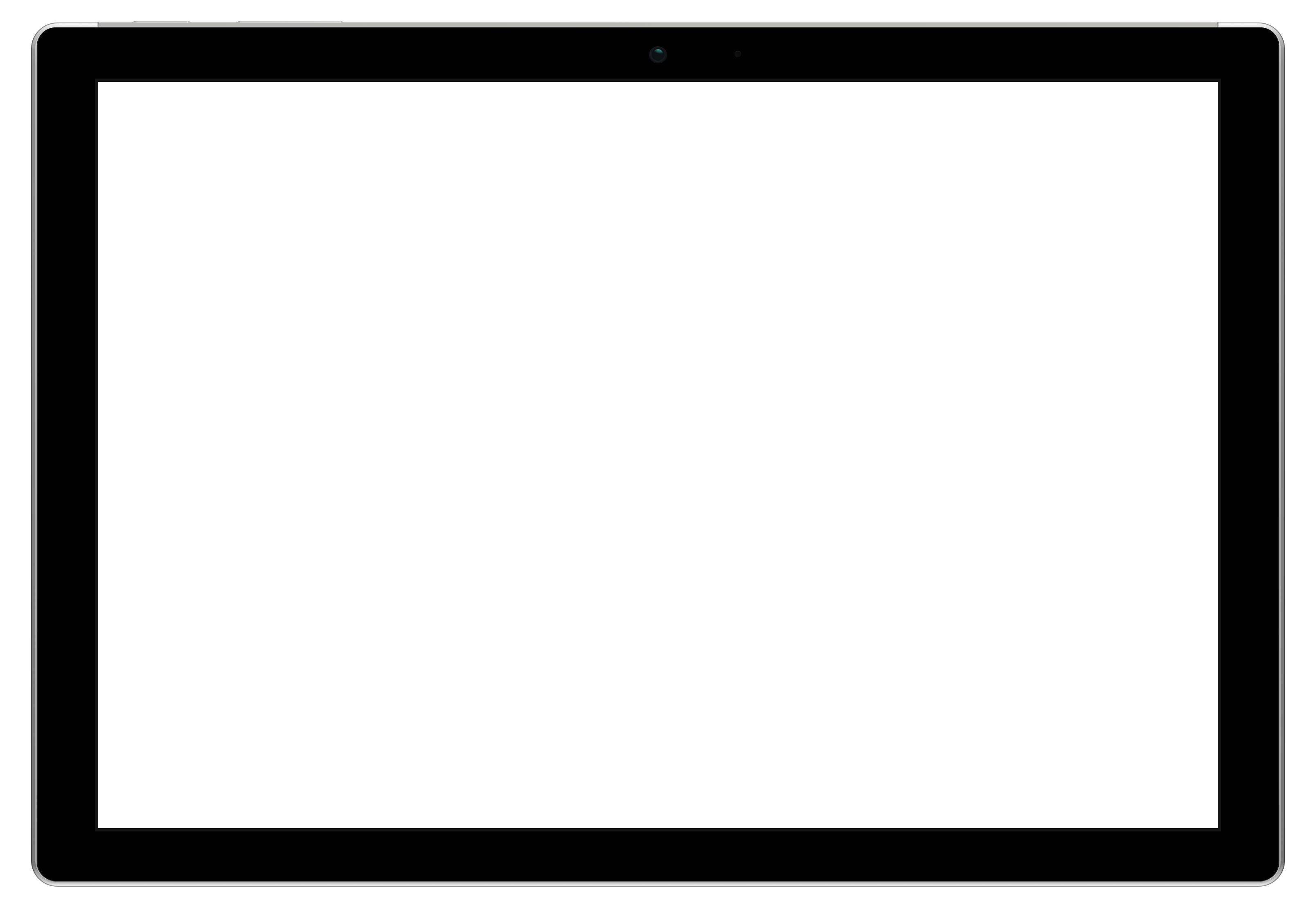 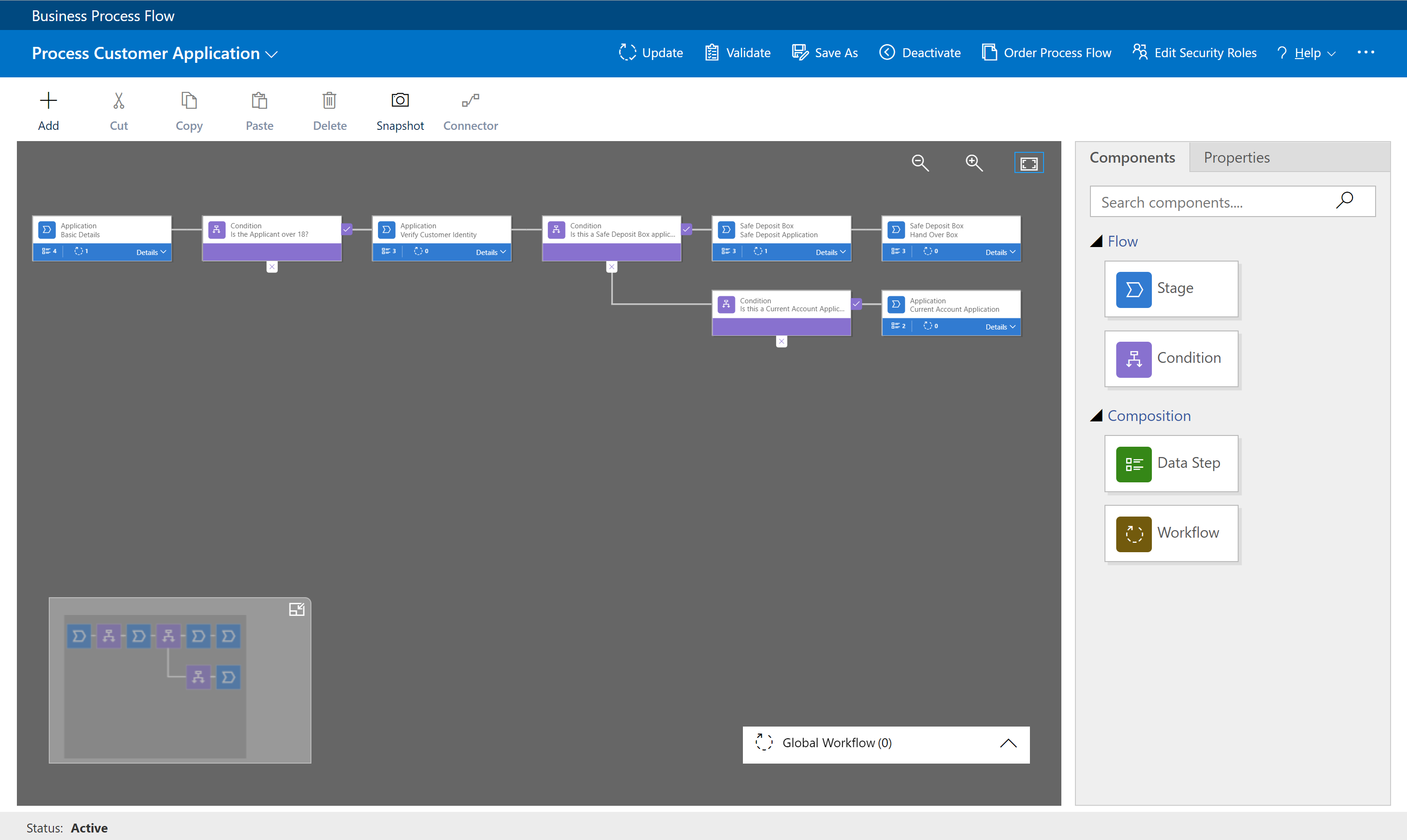 Visual indicators that tell users where they are in the business process
Reduce the need for training 
Configurable to support common line of business methodologies
Server Side Logic
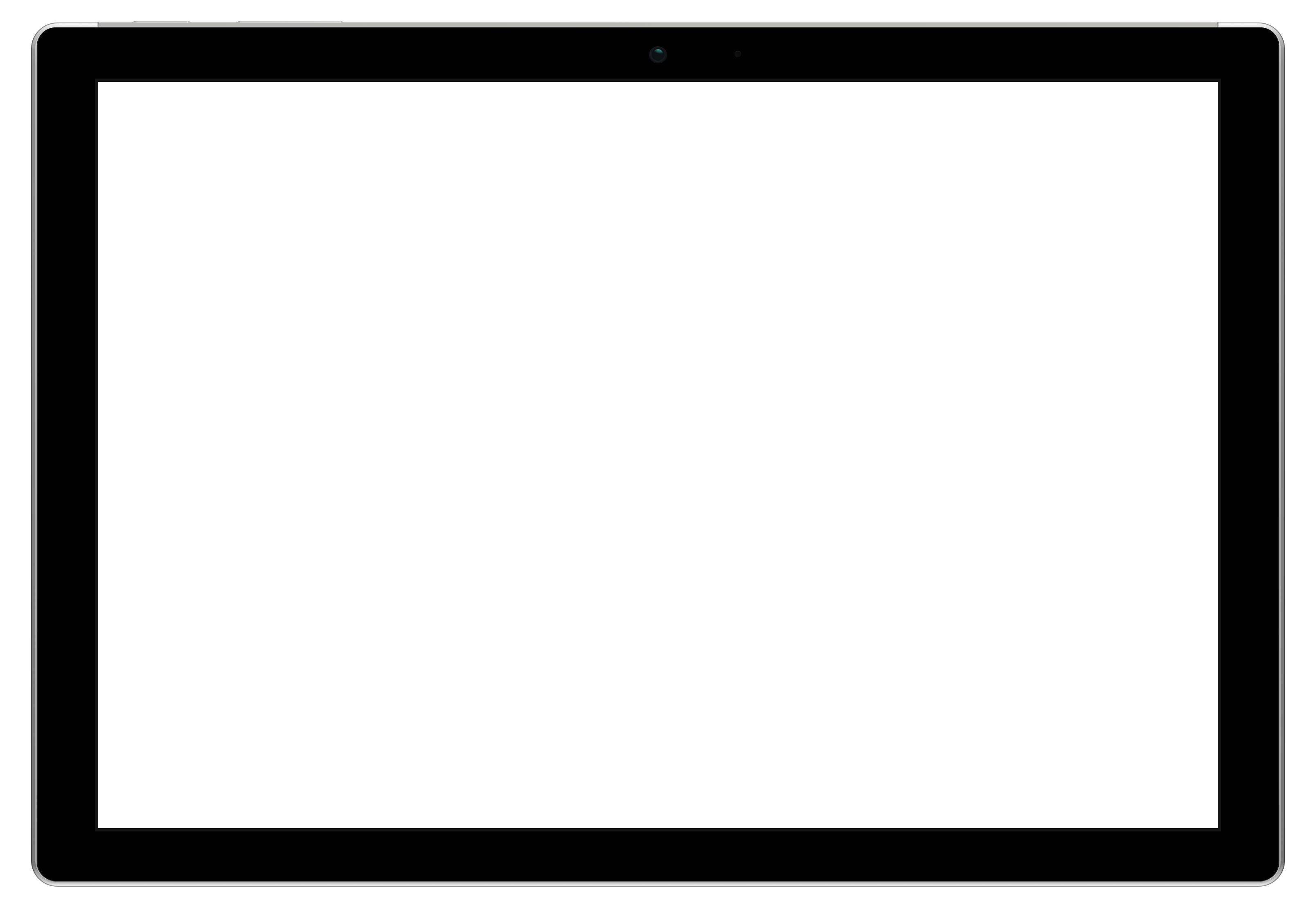 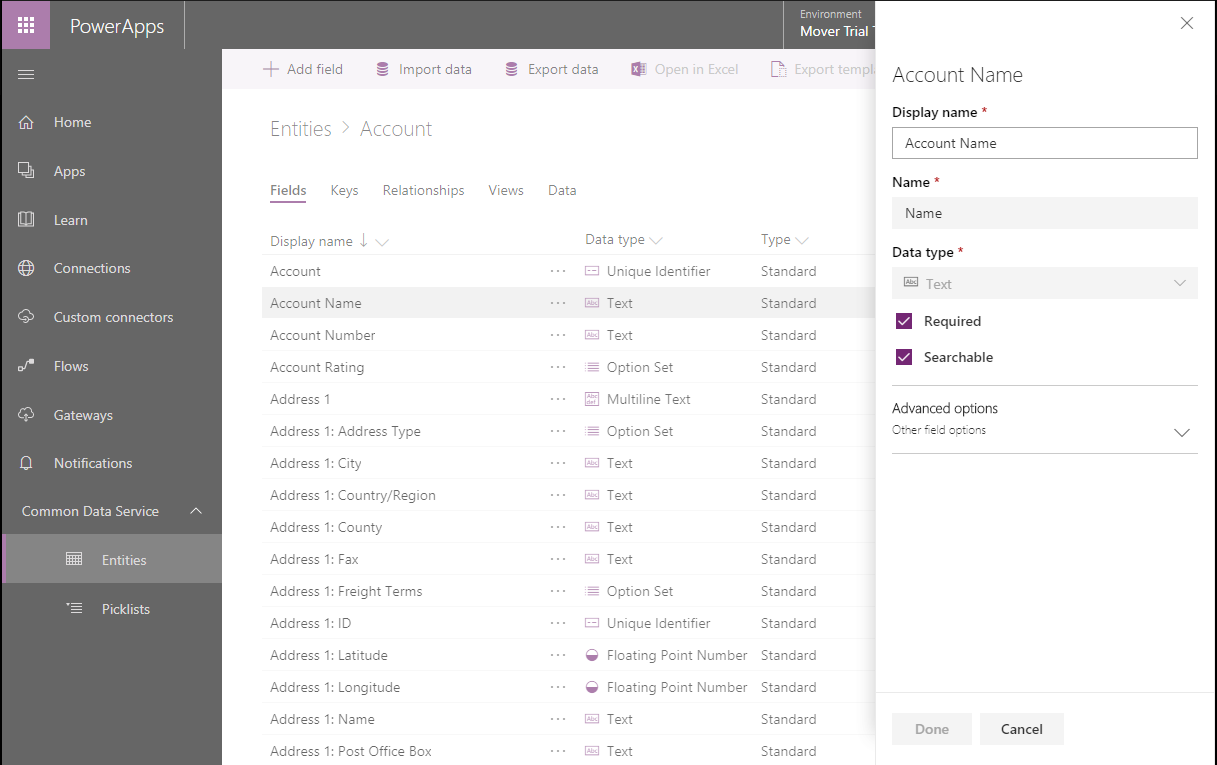 Server-side logic bound to entities, works across all apps
Create calculated and roll up fields
Easily create validation and set field defaults 
Update related entities with synchronous workflows
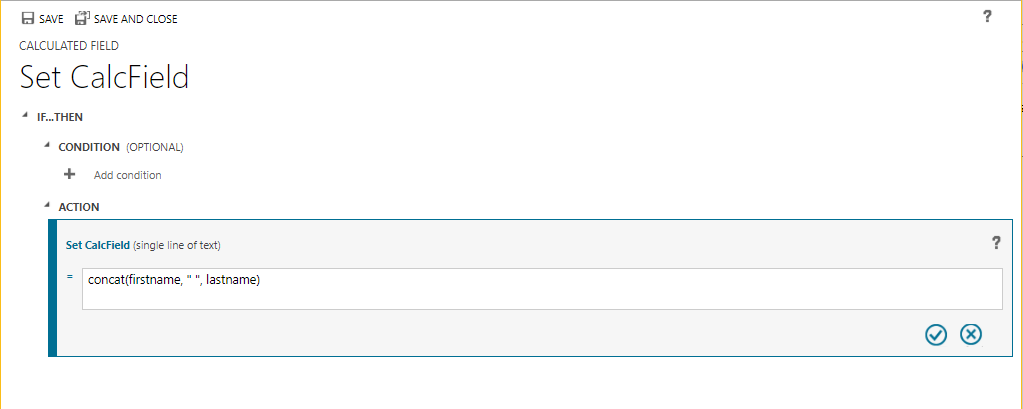 Developer Capabilities
Robust solution framework for application install and updates
Visual Studio integrated developer toolkit
Odata web API
.Net SDK
Sandbox instances for ALM operations
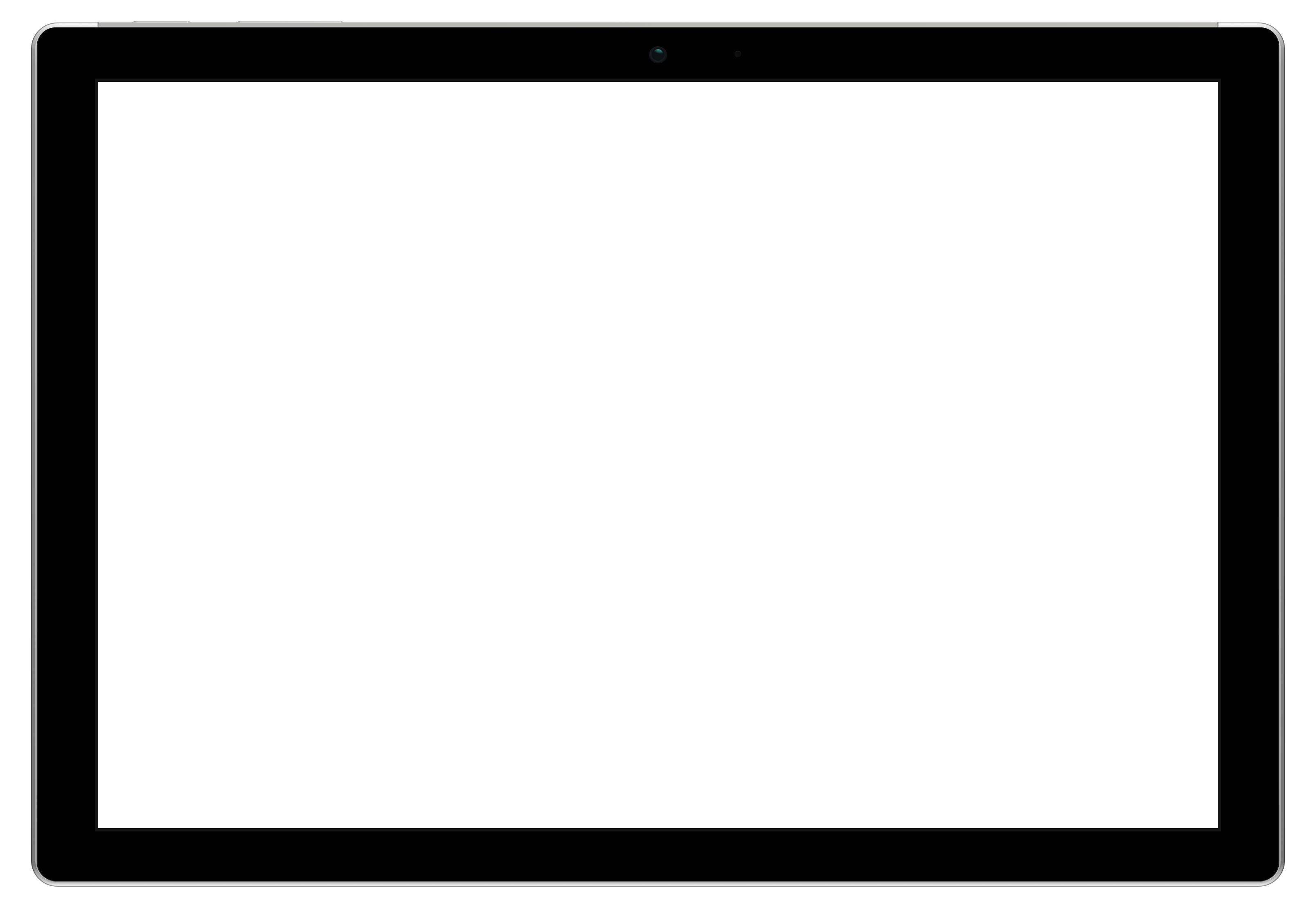 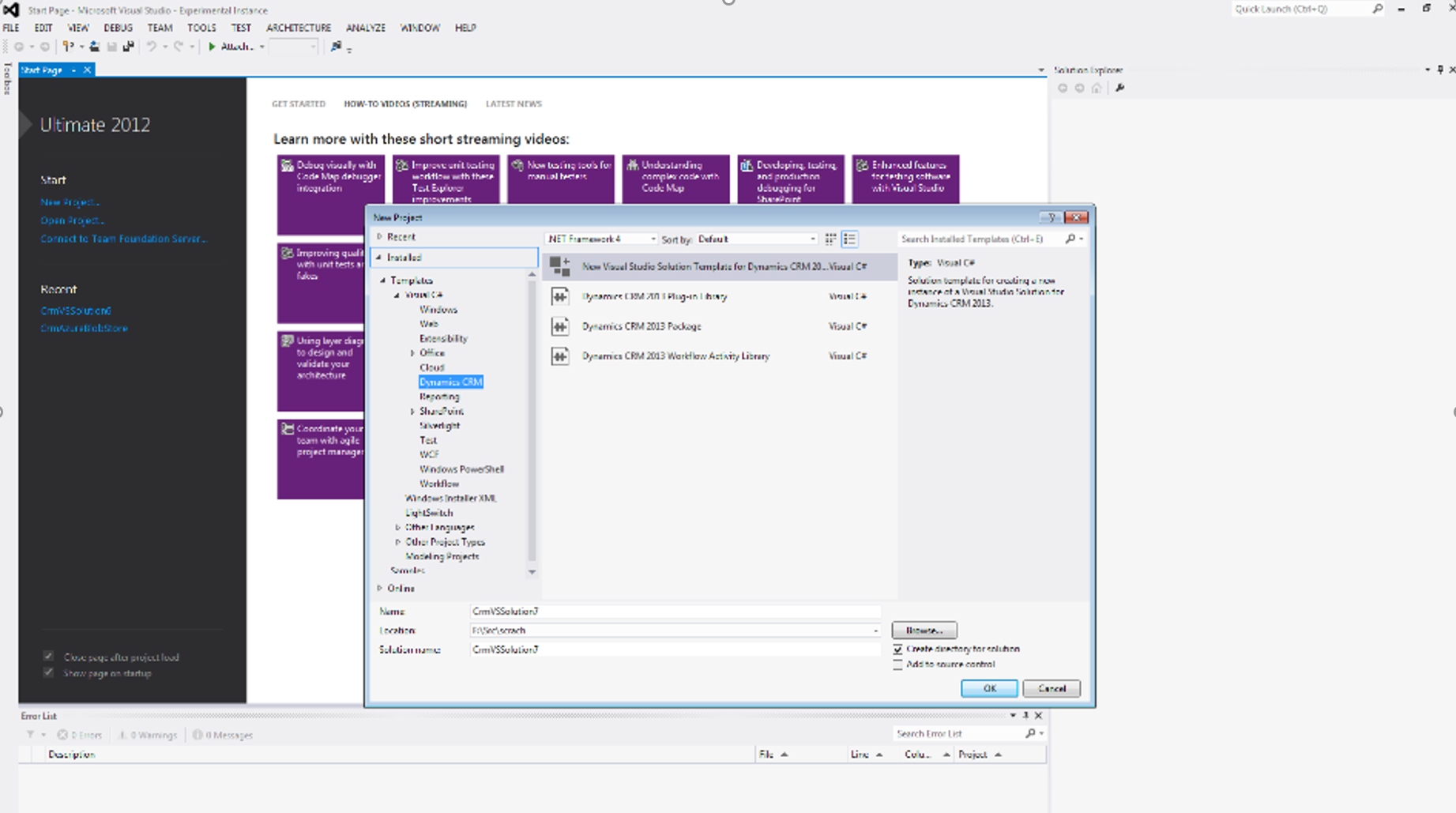 Canvas apps and Model-driven apps are complementary to each other
PowerApps Maker Portal [https://web.powerapps.com/]
Switch design mode to Model-driven
Explore sample apps
Create new Model-driven apps
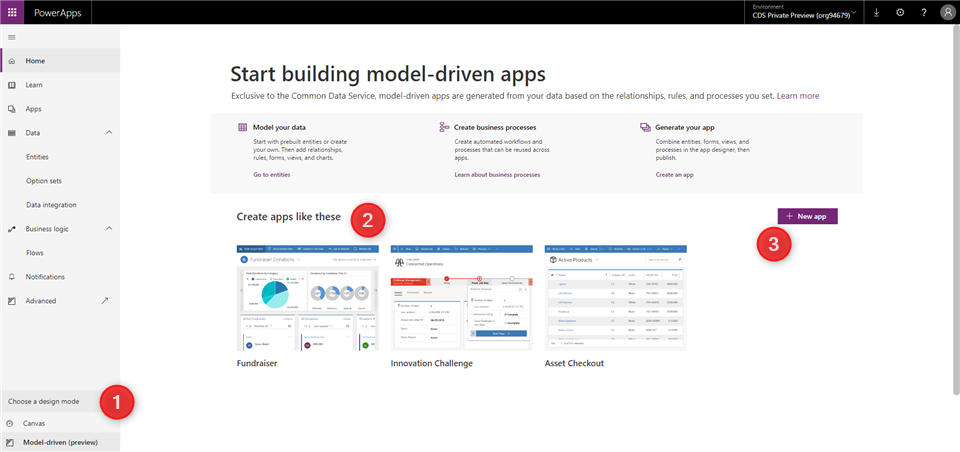 Model-driven app components - Data
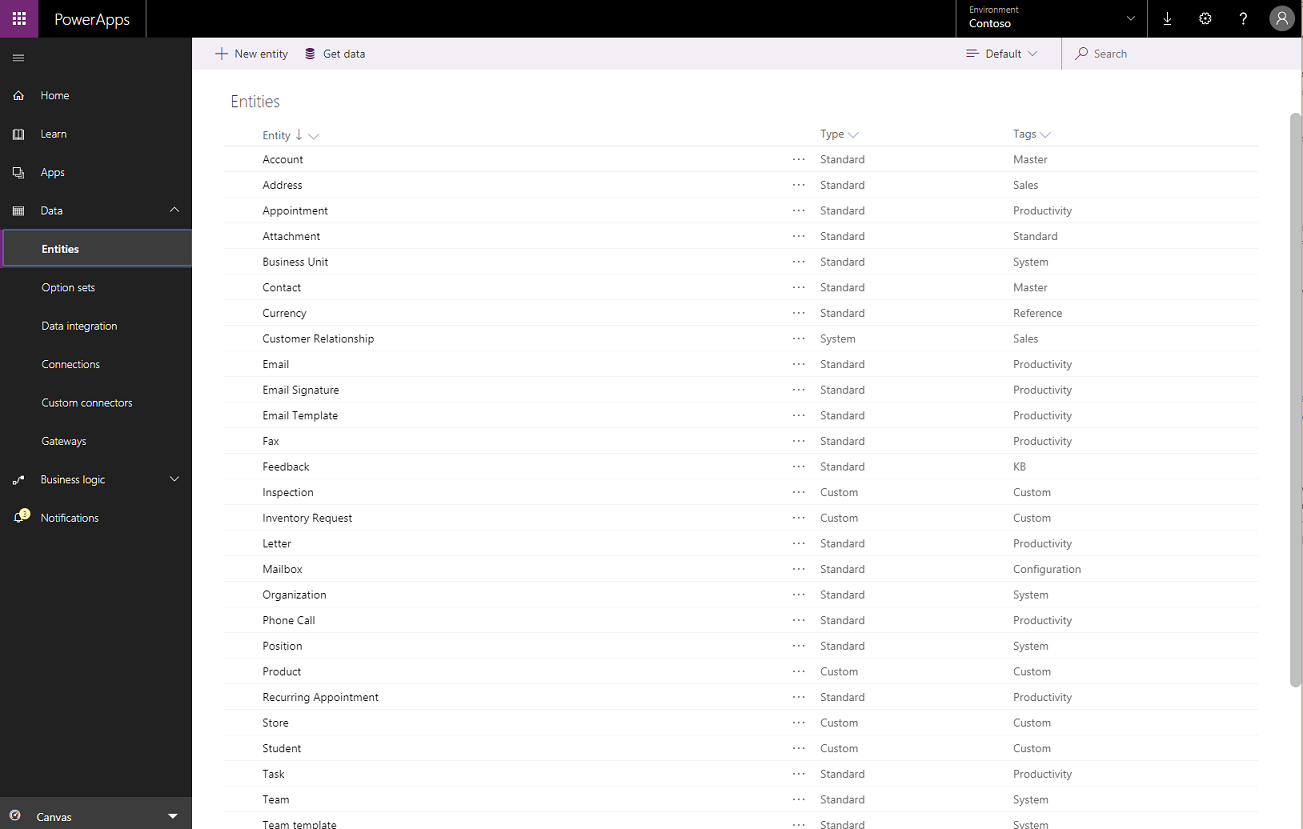 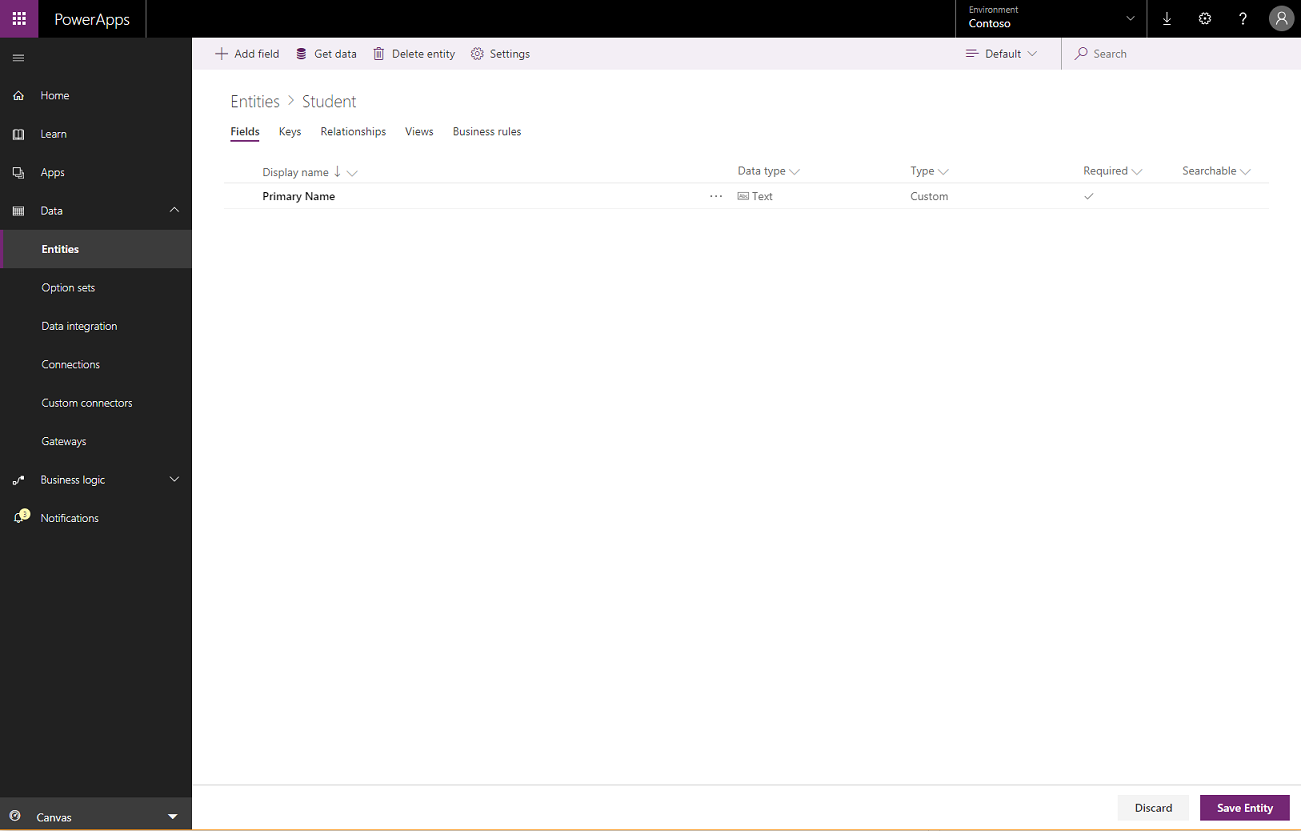 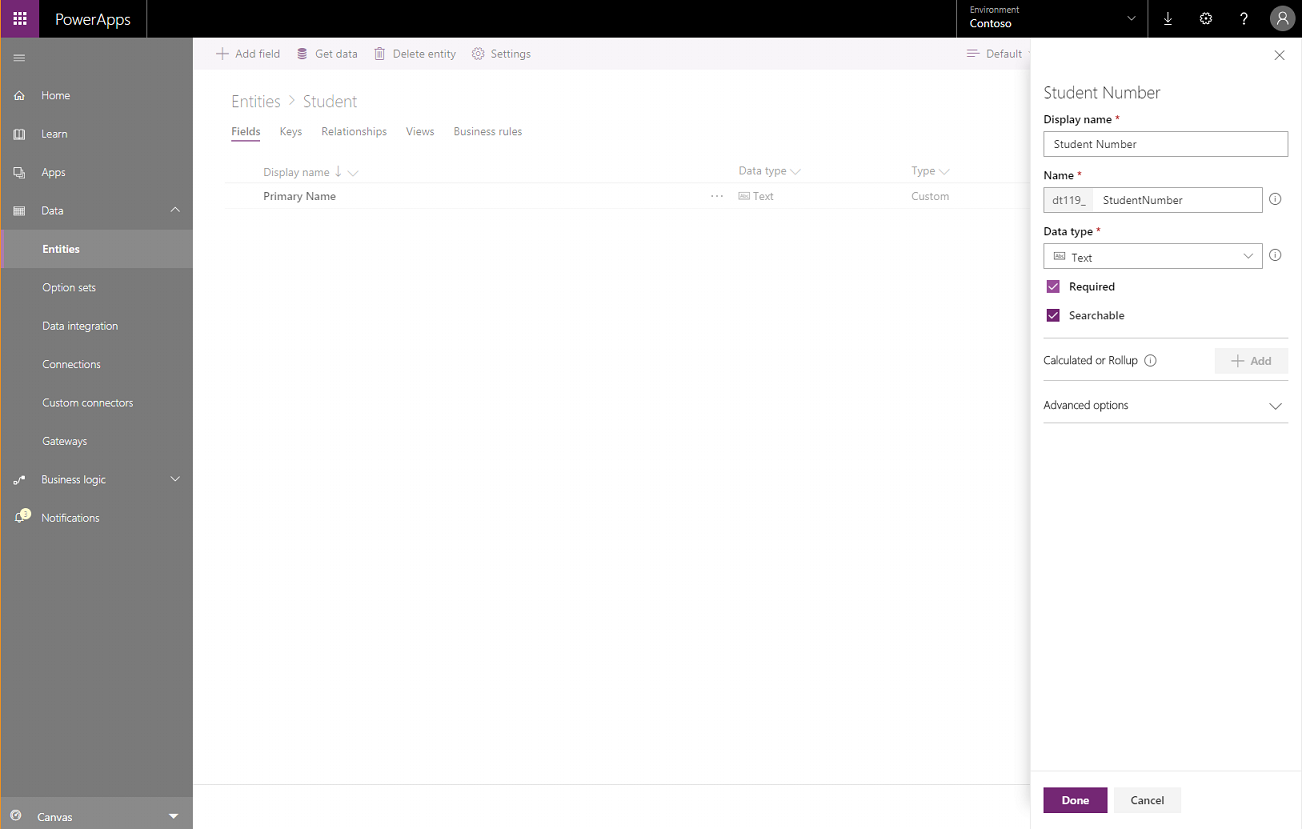 Model-driven app components - UI
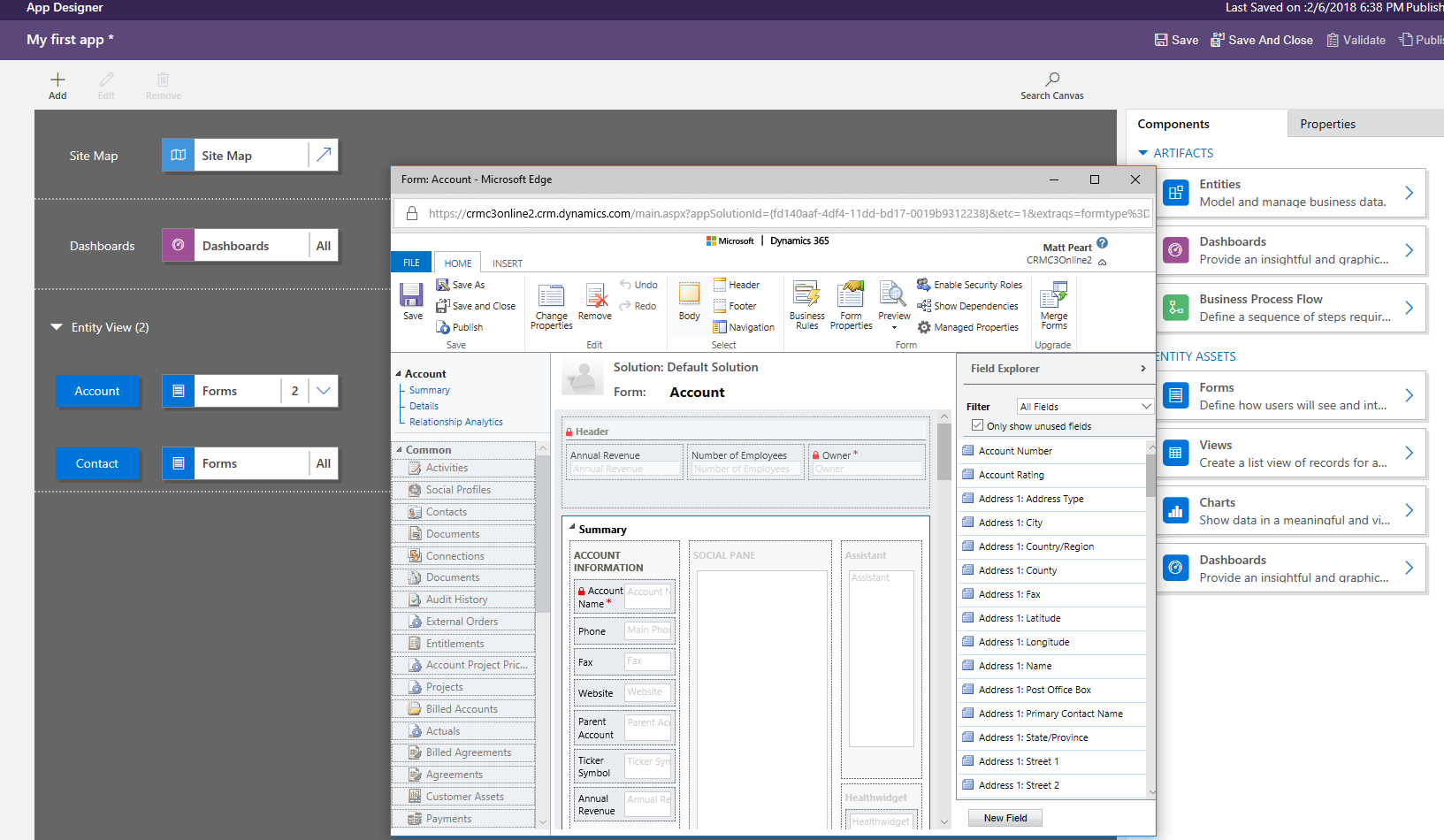 Model-driven app components - Logic
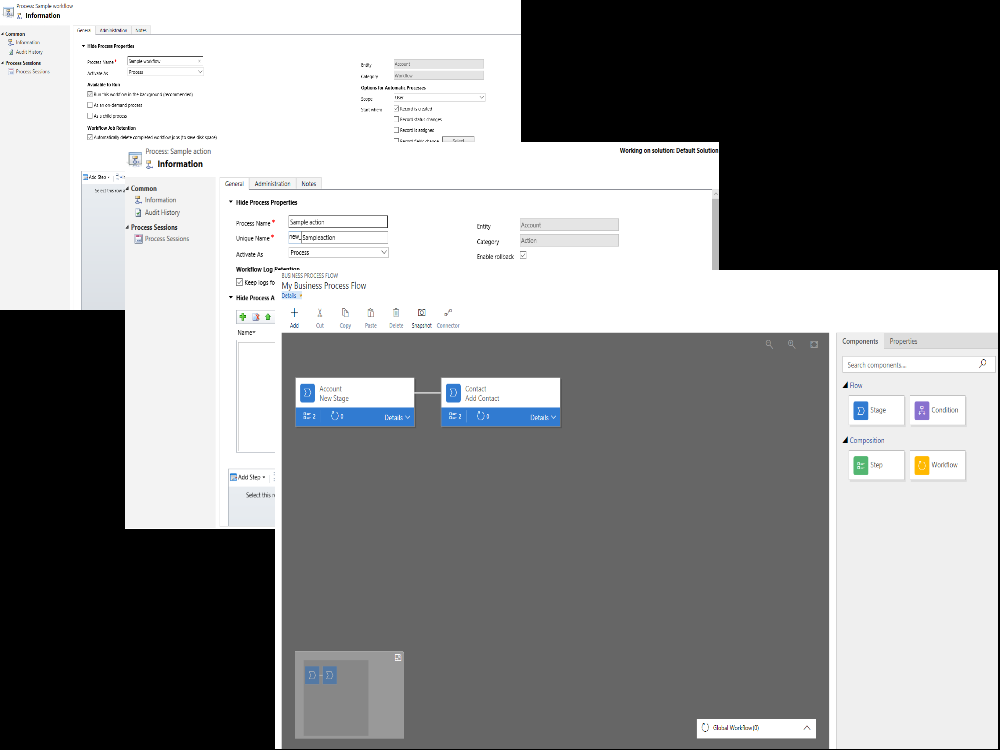 Model-driven app components - Visualizations
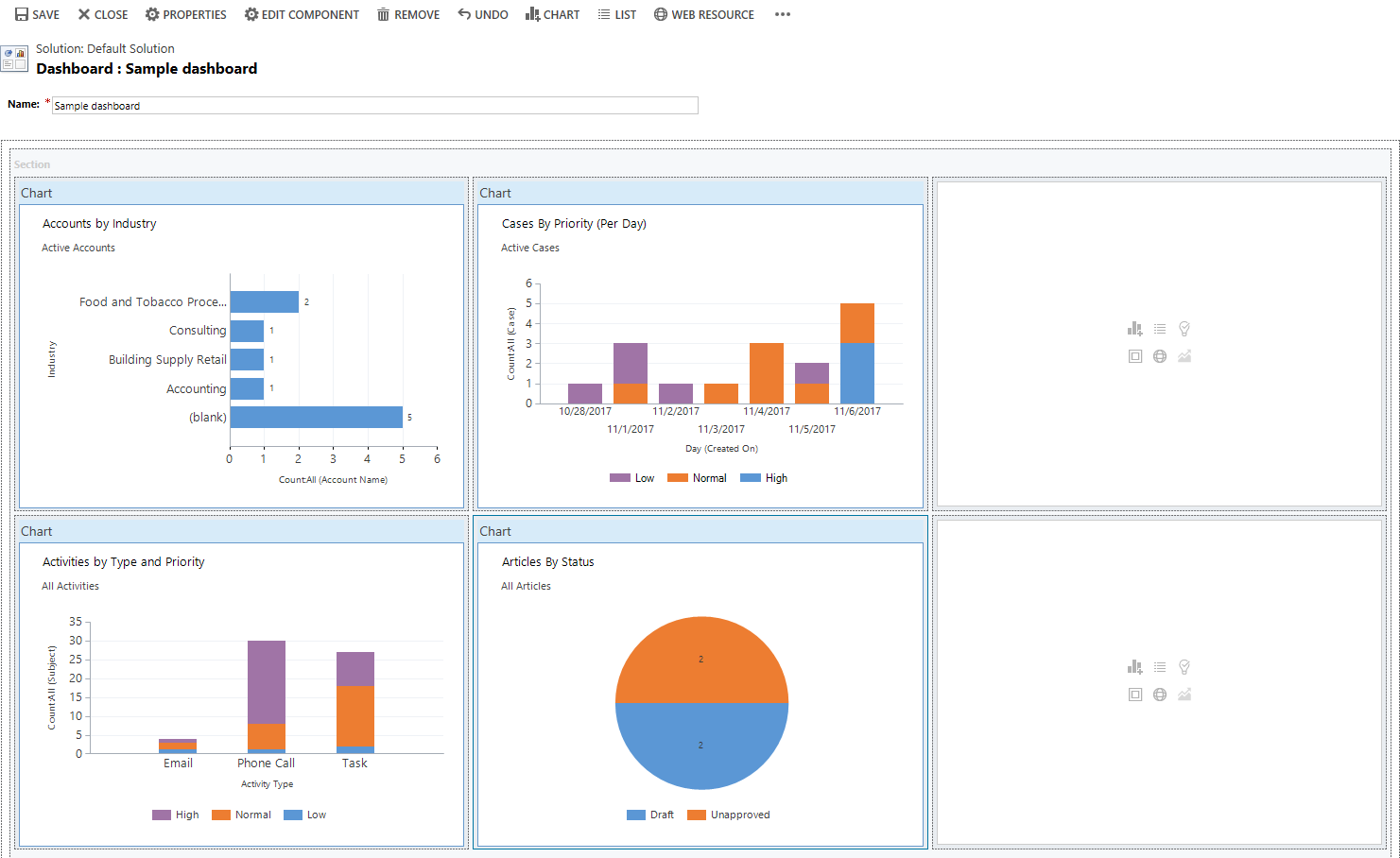 Advanced Model-driven app making
To open solution explorer, select Model-driven on the left pane of PowerApps
Then select the Advanced tab.
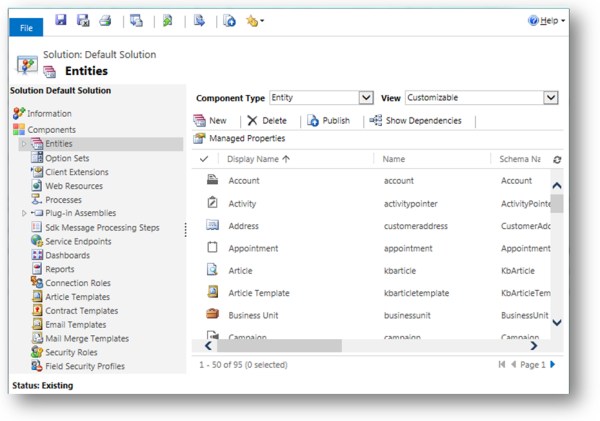 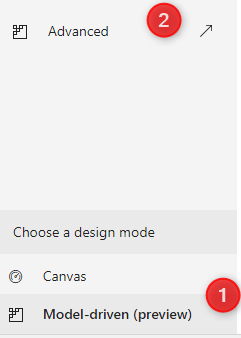 Model-driven sample apps
In order to play or edit model-driven sample apps, the apps must first be provisioned in a Common Data Service database. First create a trial environment and database and be sure to check Include sample apps and data.
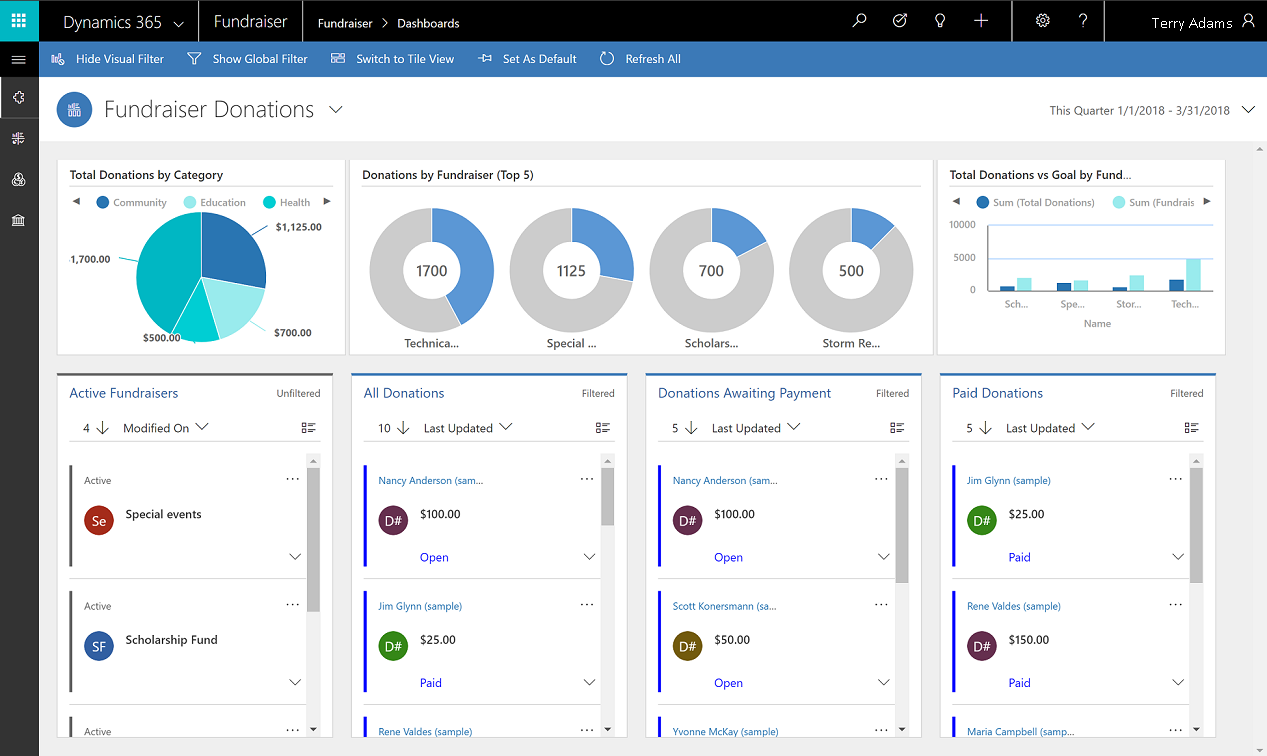 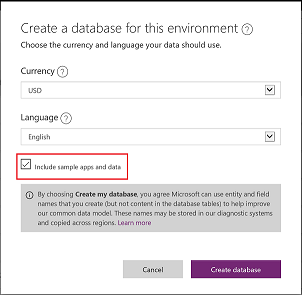 Demo
[Speaker Notes: IMPORTANT: 
 Having everyone start off the lab with a new CDS for Apps environment (created after Apr 1, 2018) and a database provisioned is important. Will help avoid issues further down in the lab. On slide 42  walk the attendees through creating an environment and the database as an instructor led section where the instructor walk through the steps and asks everyone to follow along.
 After you introduce the lab, do a live demo of the entire lab solution – all four modules. This will help set context and orient attendees to the overall solution that they’re going to build during the day.]